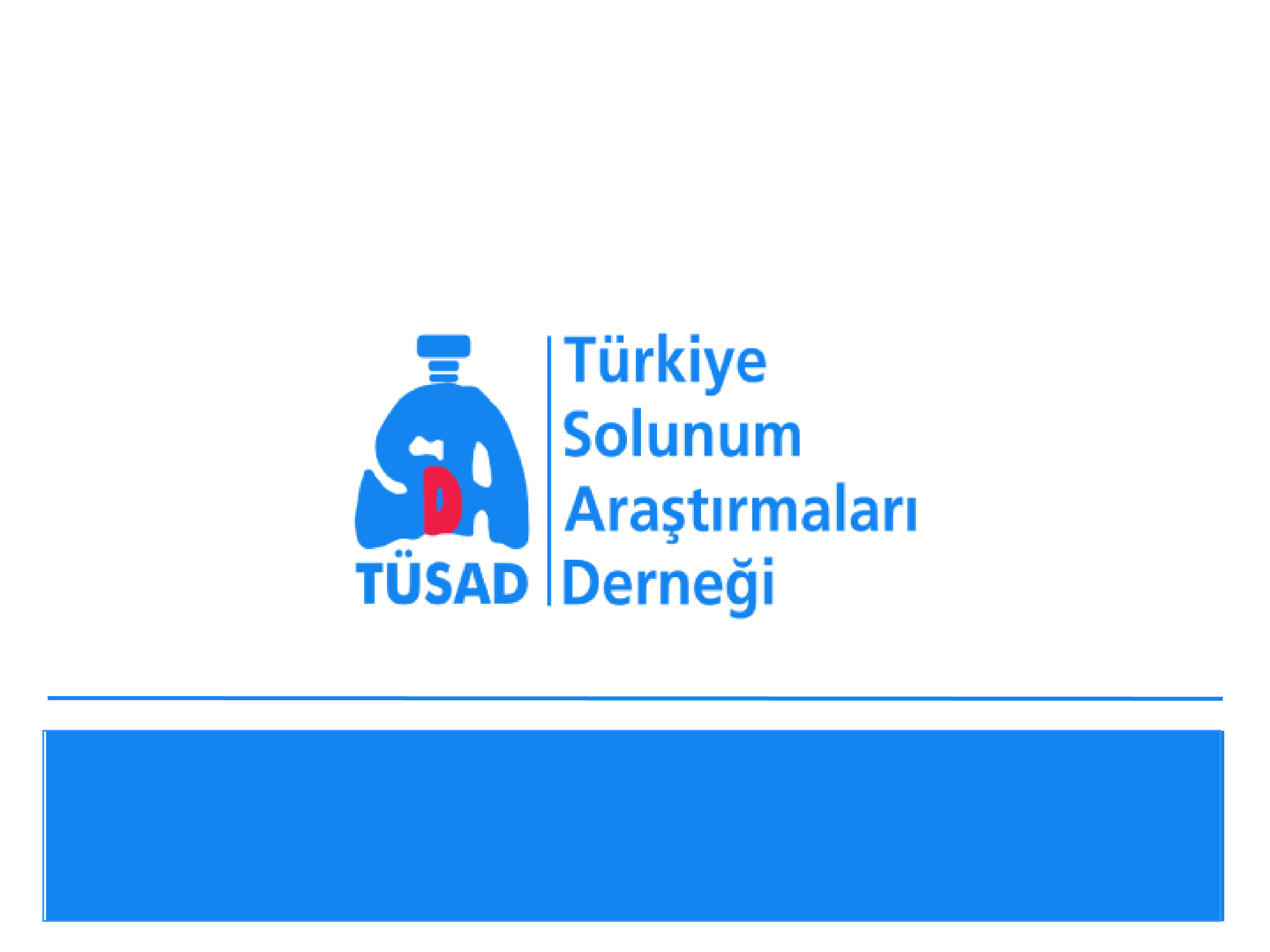 Göğüs Hastalıklarında Acil Semptomlar
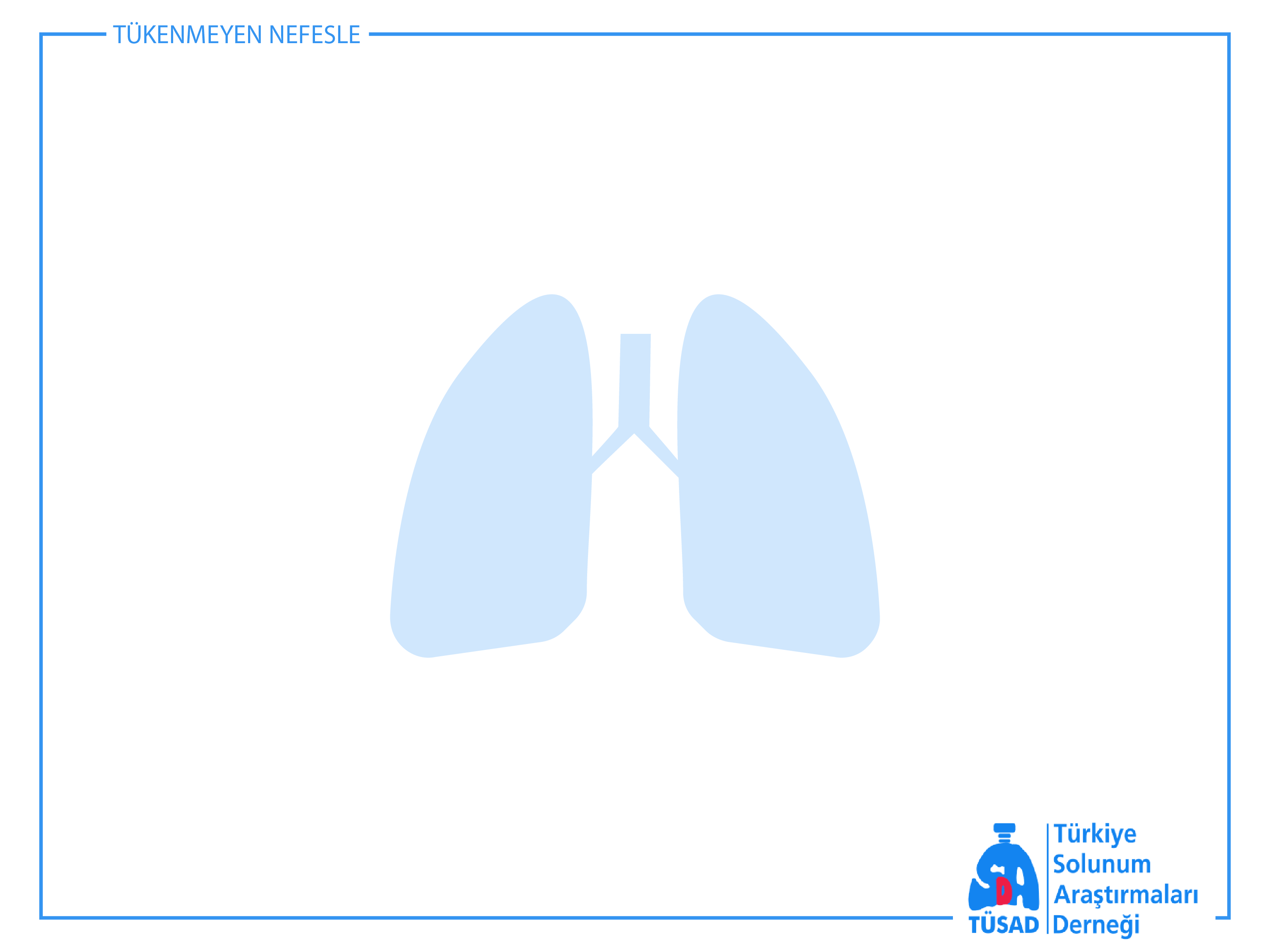 SUNUM PLANI
Dispne 
Göğüs Ağrısı
Hemoptizi
Masif Hemoptizi
Kaynaklar
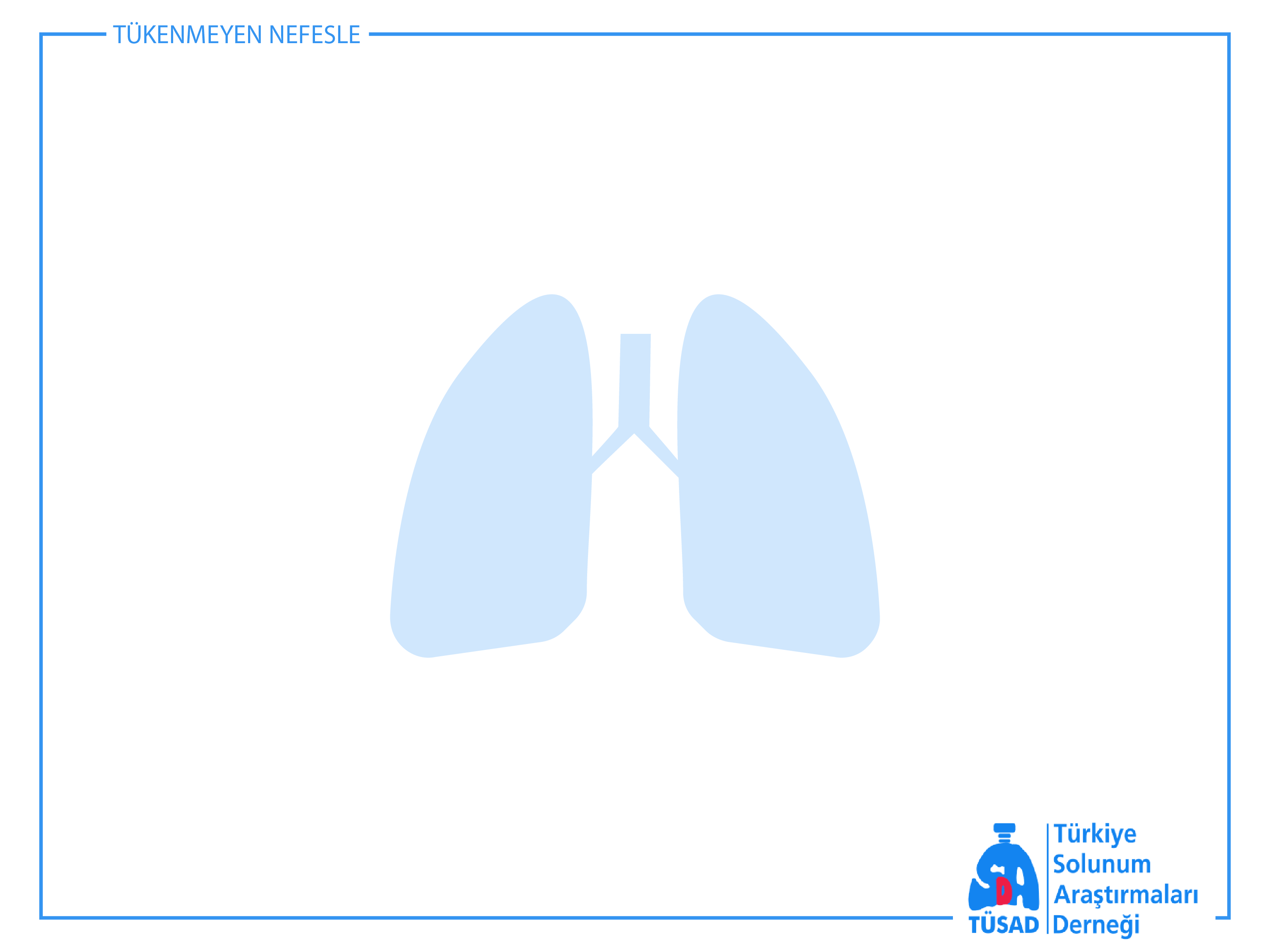 Dispne Nedir?
Nefes alınıp verildiğinin farkına varılmasıdır
Hava açlığıdır
Otonom sinir sistemi reseptörleri ve motor korteks ile üst hava yolları, akciğer ve göğüs duvarı periferik reseptörleri arasındaki çeşitli etkileşimden kaynaklanır
Santral kemoreseptörlerin arter kan gazlarındaki değişikliklere yanıtı 
Solunum kaslarındaki periferik reseptörler de mekanik uyarılar
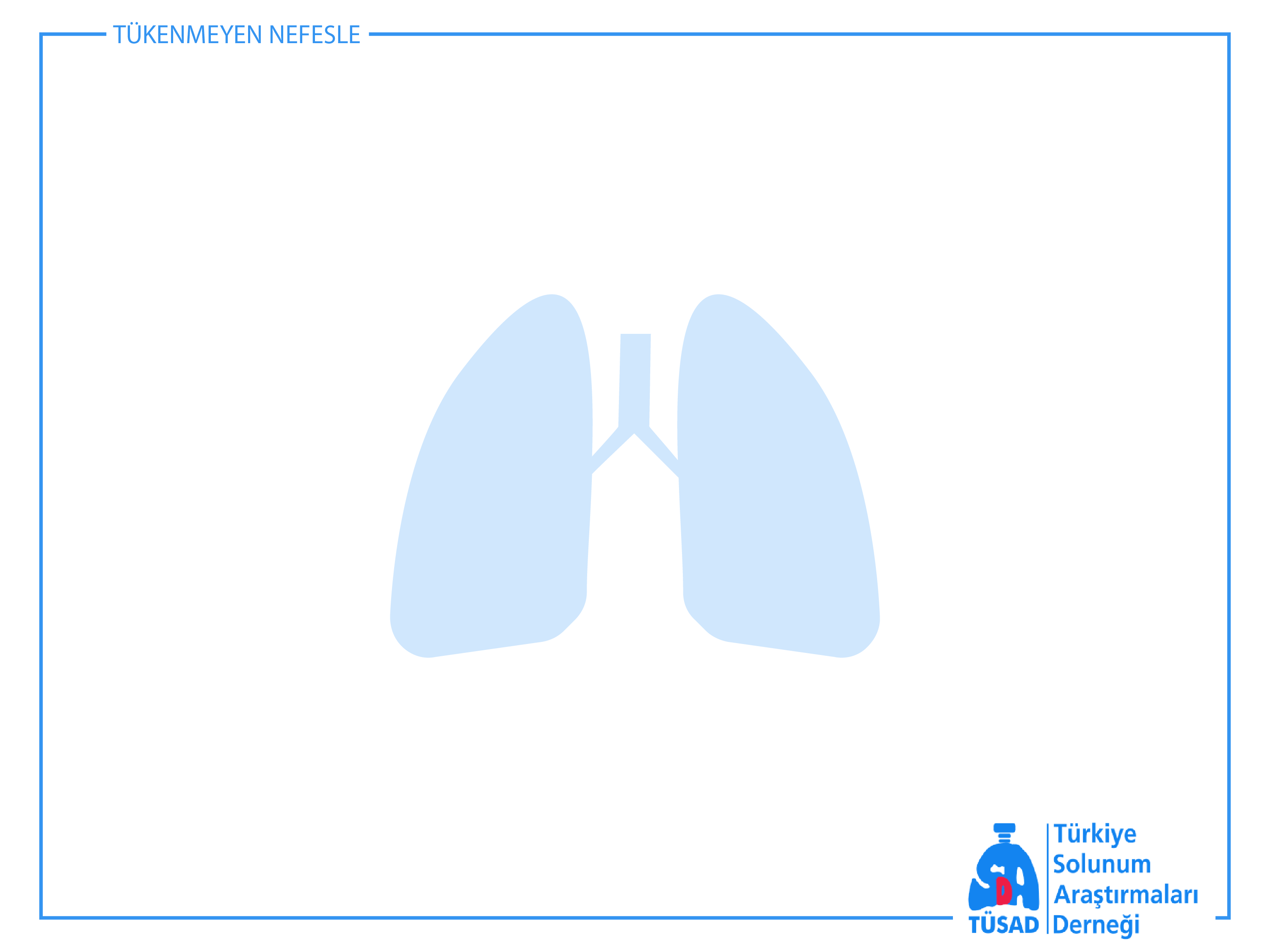 Dispne Nedenleri
PaCO2 ‘nin yükselmesi bağımsız bir dispne nedenidir
Santral kemoreseptörlerin uyarılması için:
PaCO2 
PaO2 
FiO2 
Yetersiz ventilasyon
Yetersiz perfüzyon
Kanın O2 taşıma kapasitesinde 
Hücrelere toksik etki
Kan pH
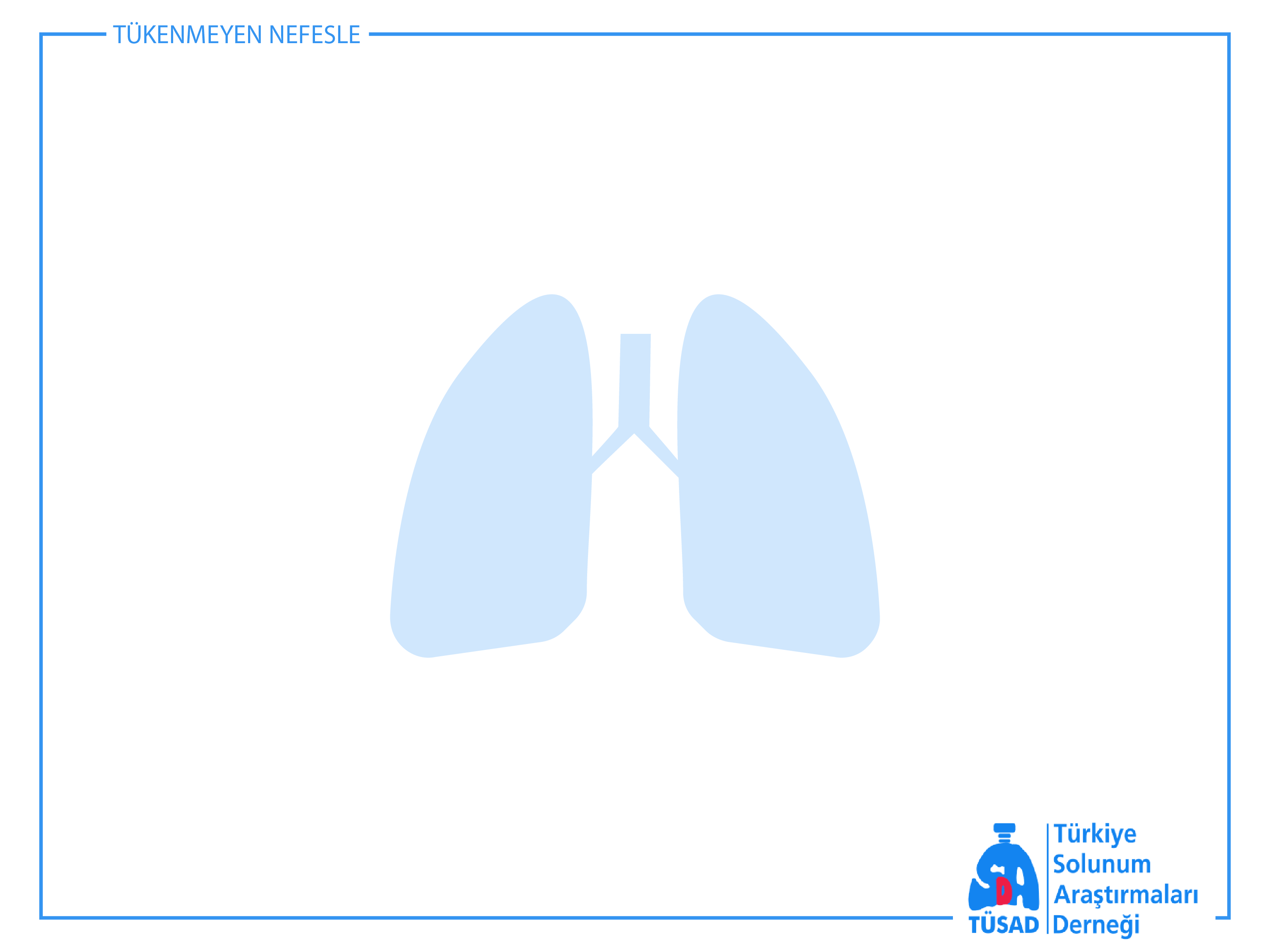 Dispneye Yaklaşım
Öykü
Dispne süresi mutlaka sorgulanmalıdır
Pozisyon, efor ve anksiyete ile ilişkili mi?
Ek semptomlar var mı?
Kullandığı ilaçlar?
Ek hastalıklar?
Travma, toksik gaz inhalasyonu, intoksikasyon durumu
Fizik Muayene
Akut Dispne Ayırıcı Tanı
6
Akut Dispne Ayırıcı Tanı
7
Akut Dispne Ayırıcı Tanı
8
Tanı Yöntemleri
9
Kronik Dispne Ayırıcı Tanı
10
Kronik Dispne Ayırıcı Tanı
11
Kronik Dispne Ayırıcı Tanı
12
Kronik Dispne Ayırıcı Tanı
13
TANI YÖNTEMLERİ
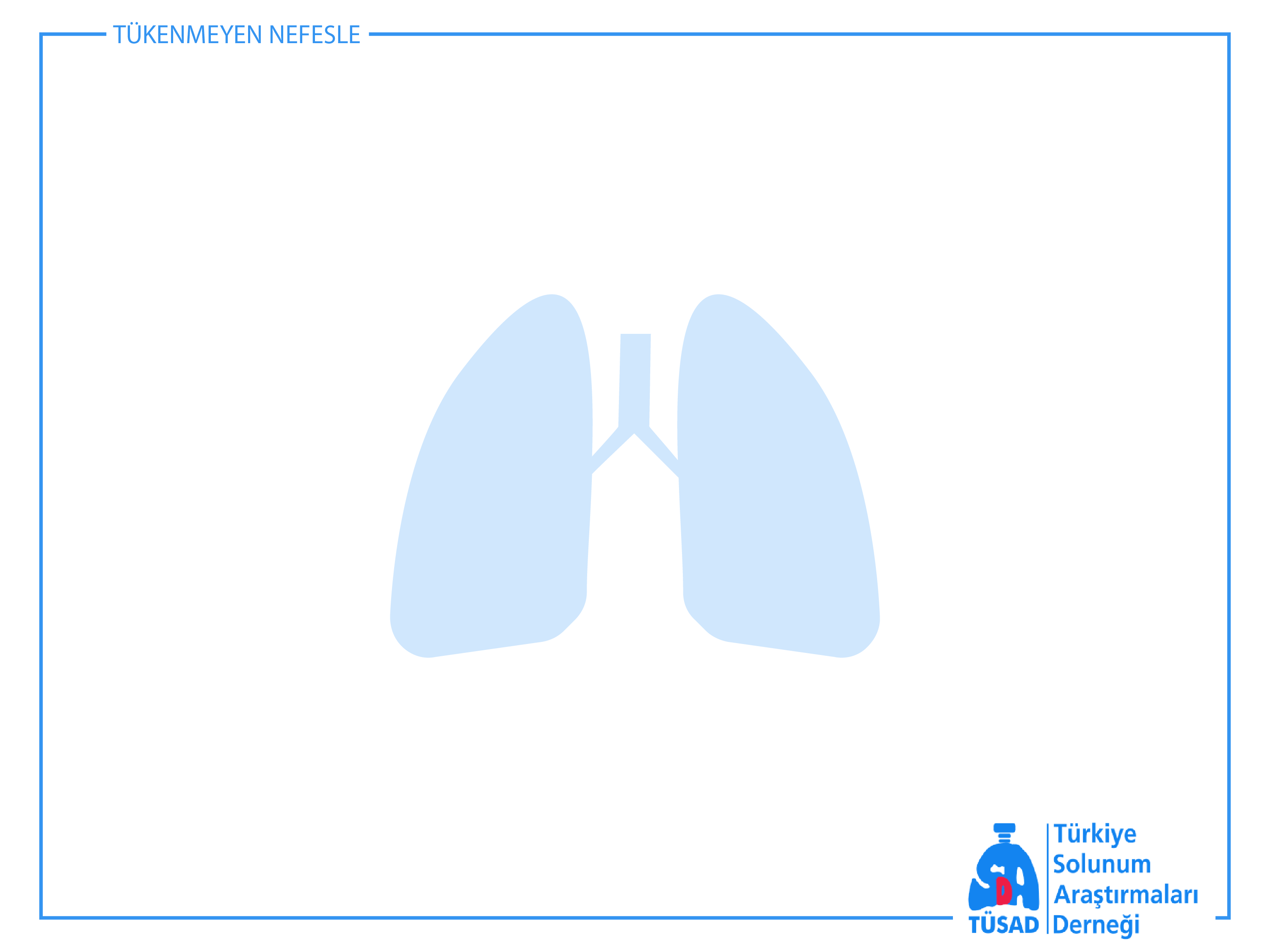 Nefes darlığı
Anamnez, fizik inceleme, tam kan ve 
biyokimya analizi, akciğer grafisi, EKG
Anormal ise düşünülen hastalığa yönelik tetkikler
SFT, DLCO, AKG
Sonuçlar normal ise
Anormal
BPT ya da kardiyak testler
Uygun ileri tetkik ya da tedavi
Normal
Sonuçlarla uyumlu hastalığa yönelik ileri tetkik, tedavi ve takip
KPET
Normalse takibi sonlandırın
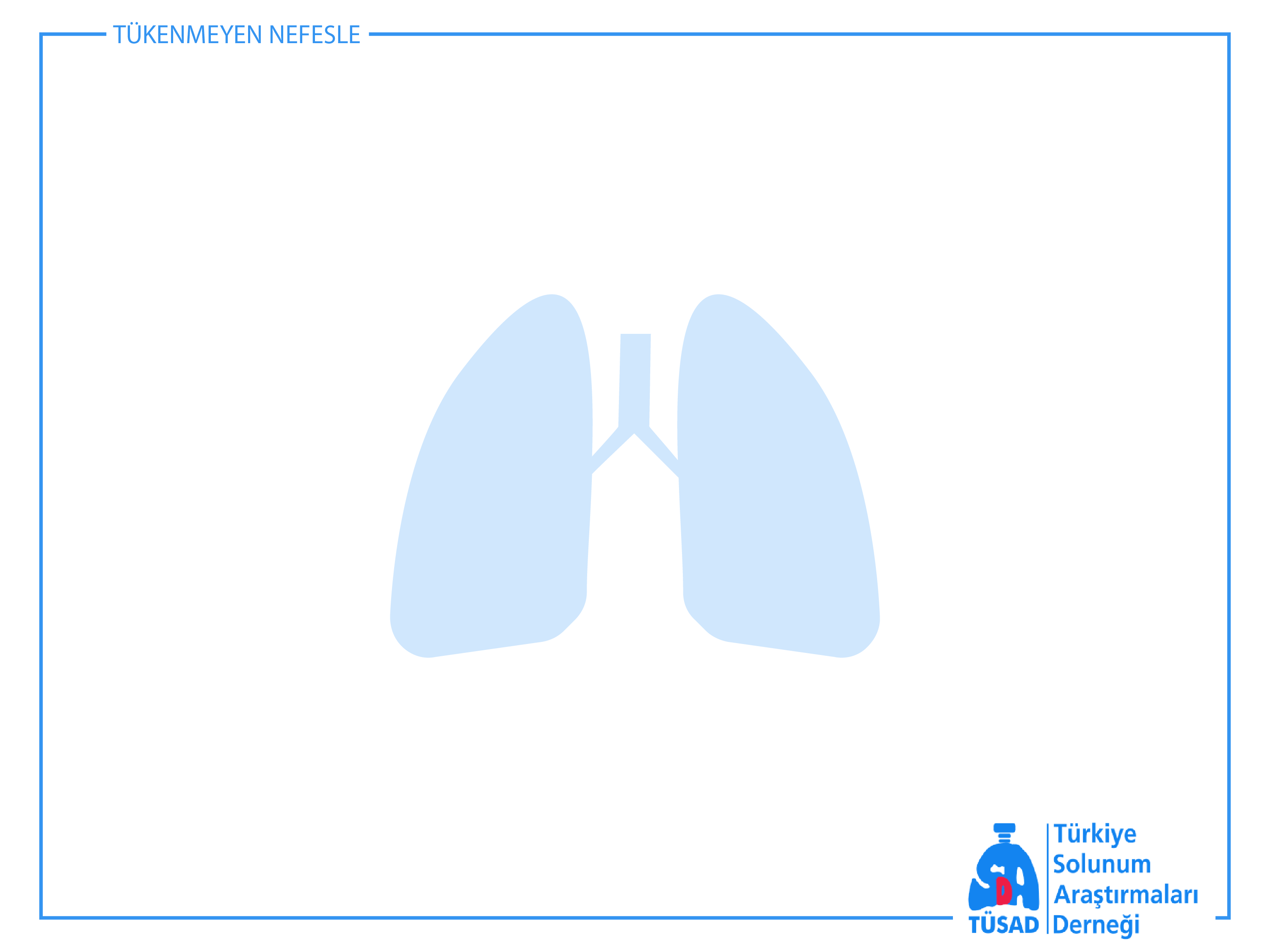 Ortopne
Yatar durumda nefes darlığının ortaya çıkması veya artmasıdır
Akciğerlerin kompliansındaki azalmayı, pulmoner konjesyonu gösterir
Sol kalp yetmezliği
KOAH alevlenme
Astım atak
Akciğer ödemi
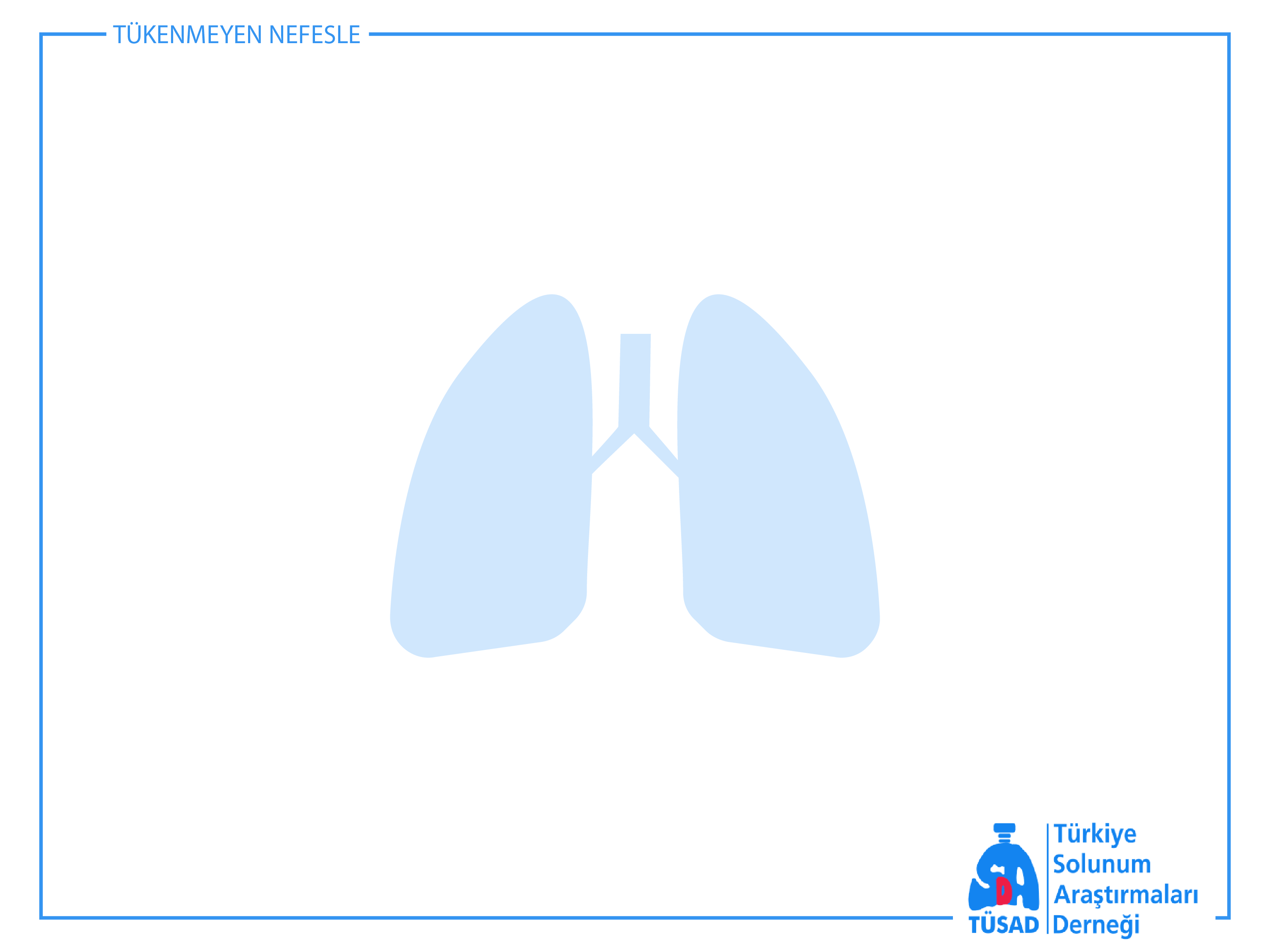 Paroksismal Nokturnal Dispne
Hastanın uyurken hava açlığı ile uyanarak oturup veya ayağa kalkarak rahatlamaya çalışmasıdır

Mitral Darlık
Sol ventrikül yetmezliği
Ortopne yapan nedenler
Obstrüktif uyku apnesi
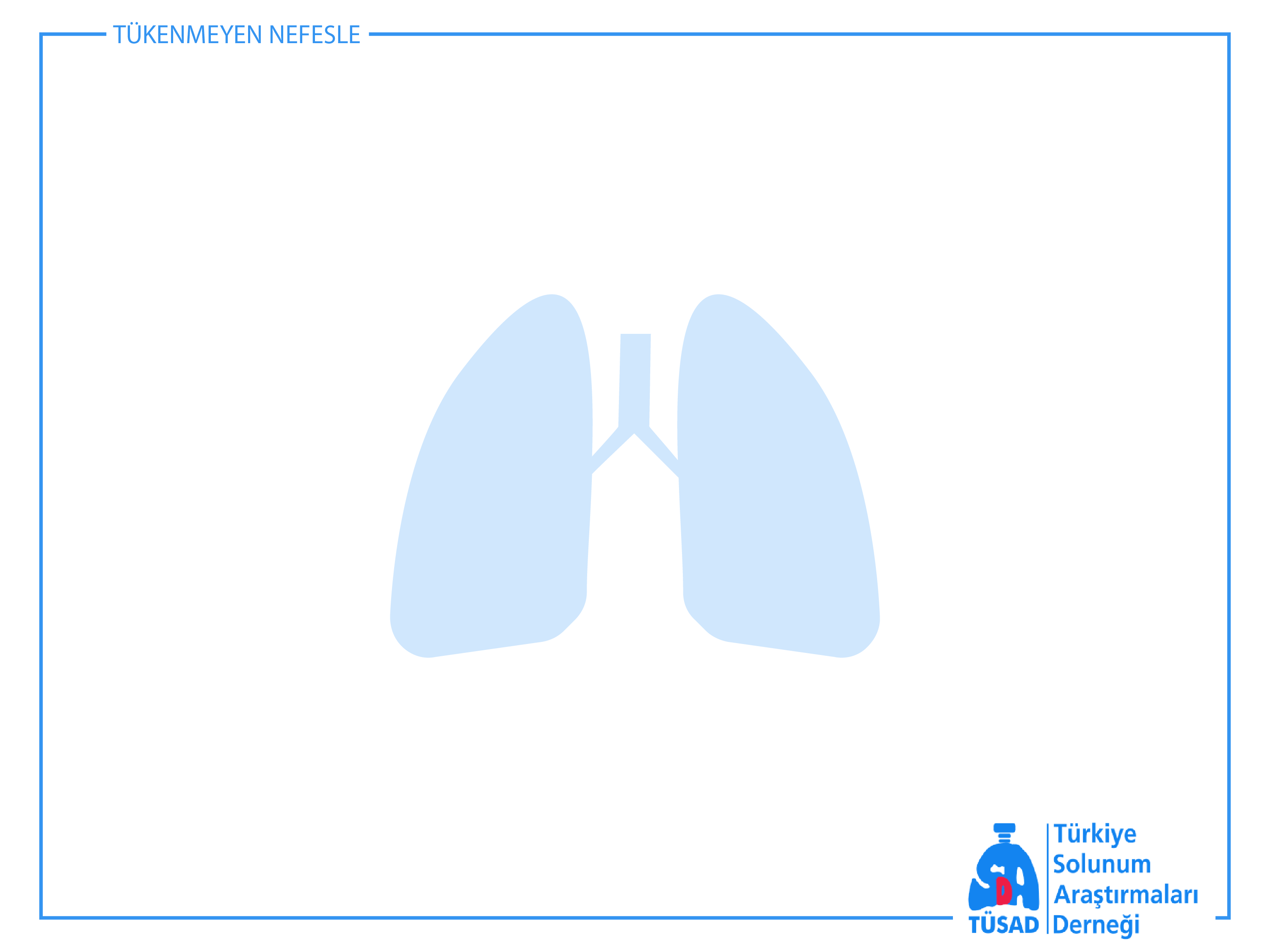 Platipne
Hastanın oturduğunda veya ayağa kalktığında olan ve yatınca düzelen nefes darlığıdır
Atrial miksoma
İntrakardiyak şantlar/Parenkimal akciğer şantları
Pulmoner AV fistül
Trepopne
Sağa veya sola yatınca ortaya çıkan nefes darlığıdır
Tek taraflı akciğer hastalığı
Plevral sıvı
Proksimal trakeobronşiyal ağacın obstrüksiyonu
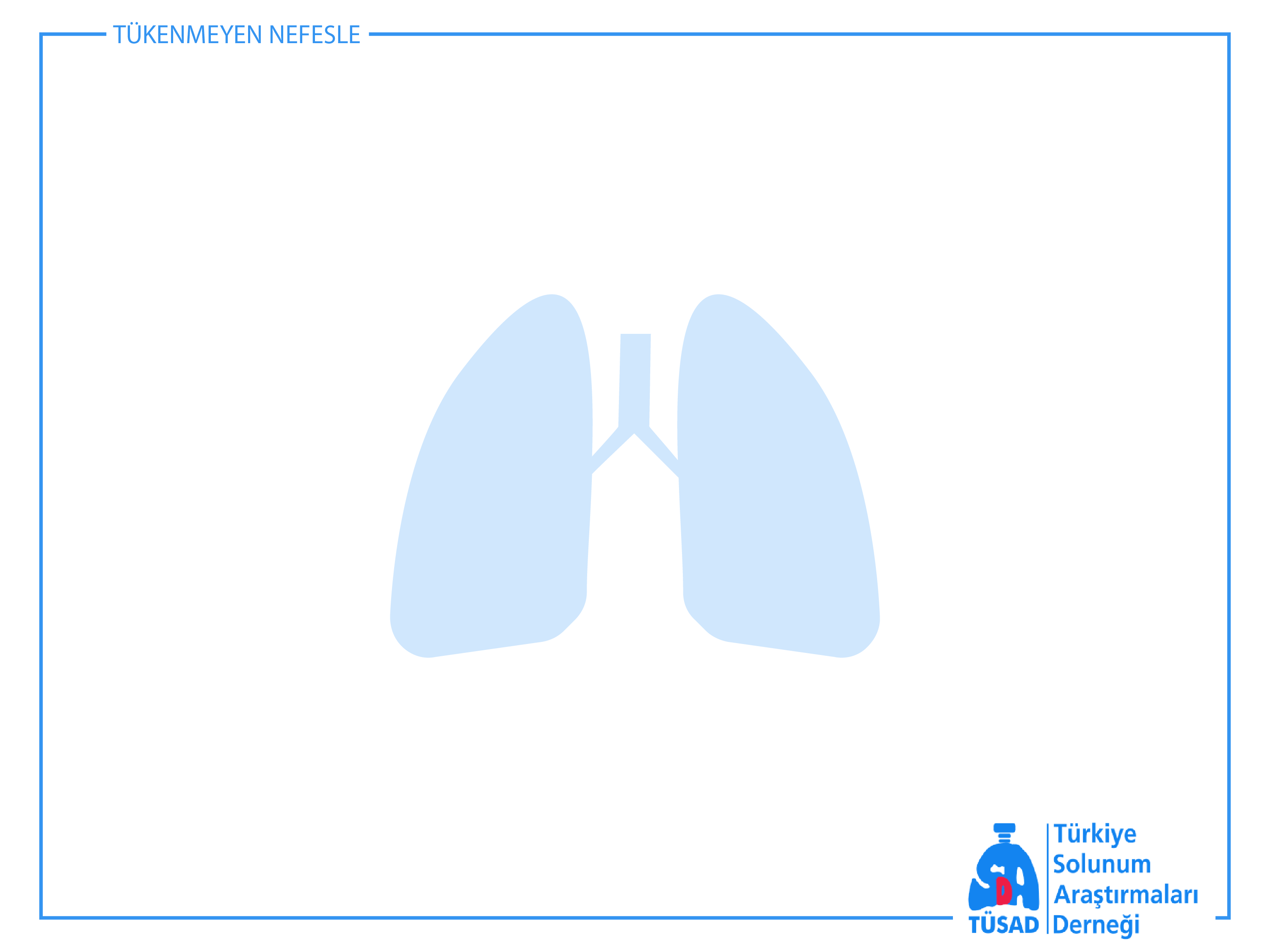 İnspiratuar Dispne
Hastanın inspiryum sırasında nefes darlığı hissetmesidir
Larinks, trakea, ana bronşların obstrüksiyonu
Larinks ödemi
Larinks tümörü
Laringospazm
Trakea ve ana bronşlara bası yapan intratorasik guatr ve mediasten tümörleri
Stridor ve tiraj eşlik eder
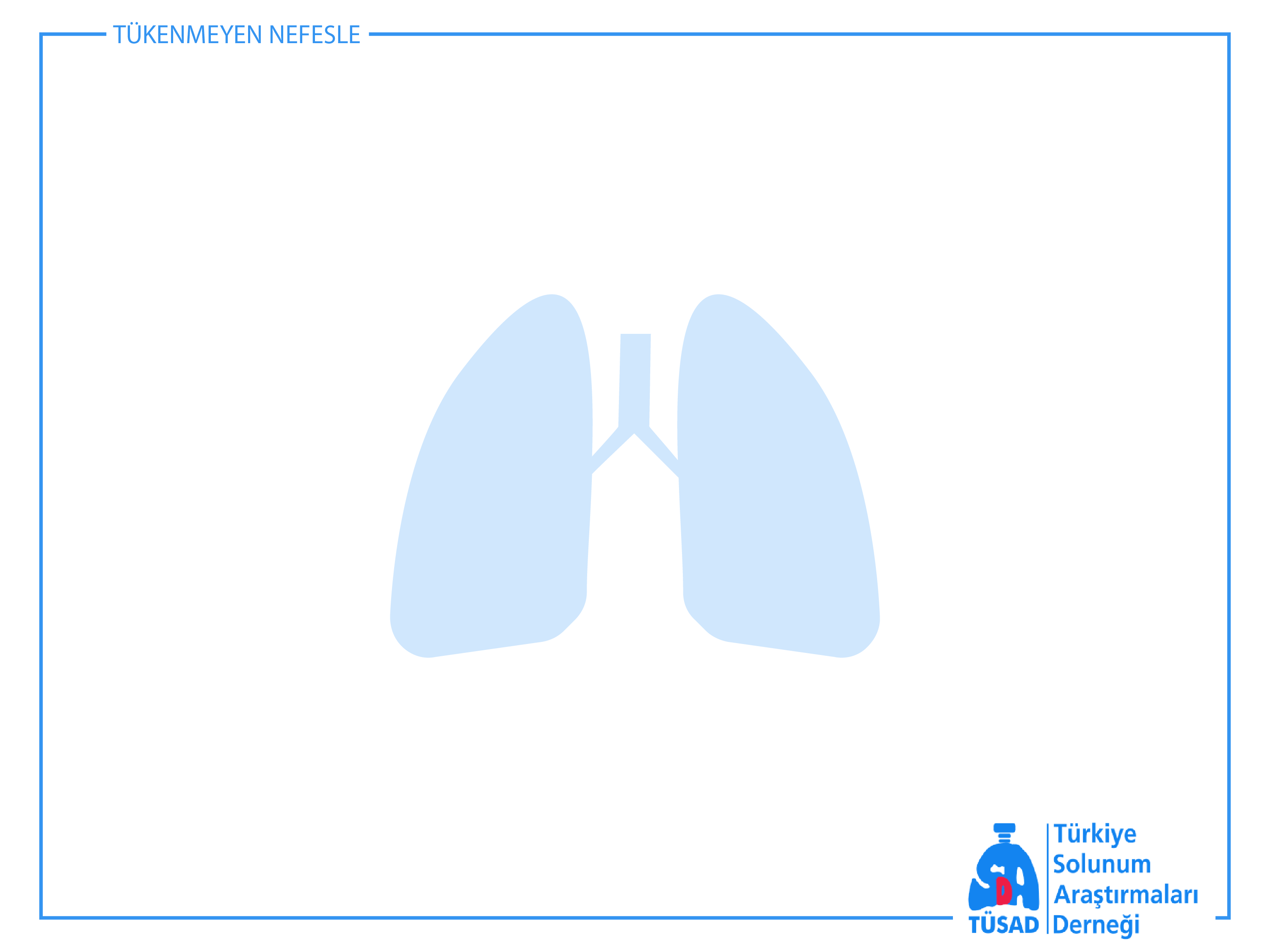 Ekspiratuar Dispne
Hastanın ekspiryum sırasında nefes darlığı hissetmesidir
Küçük hava yollarının obstrüksiyonuna bağlıdır
Ekspiryum uzar
Astım-KOAH
Paroksismal Dispne
Nöbetler halinde gelen dispne
Astım
İç Çekmeli Dispne
Psikolojik nedenler
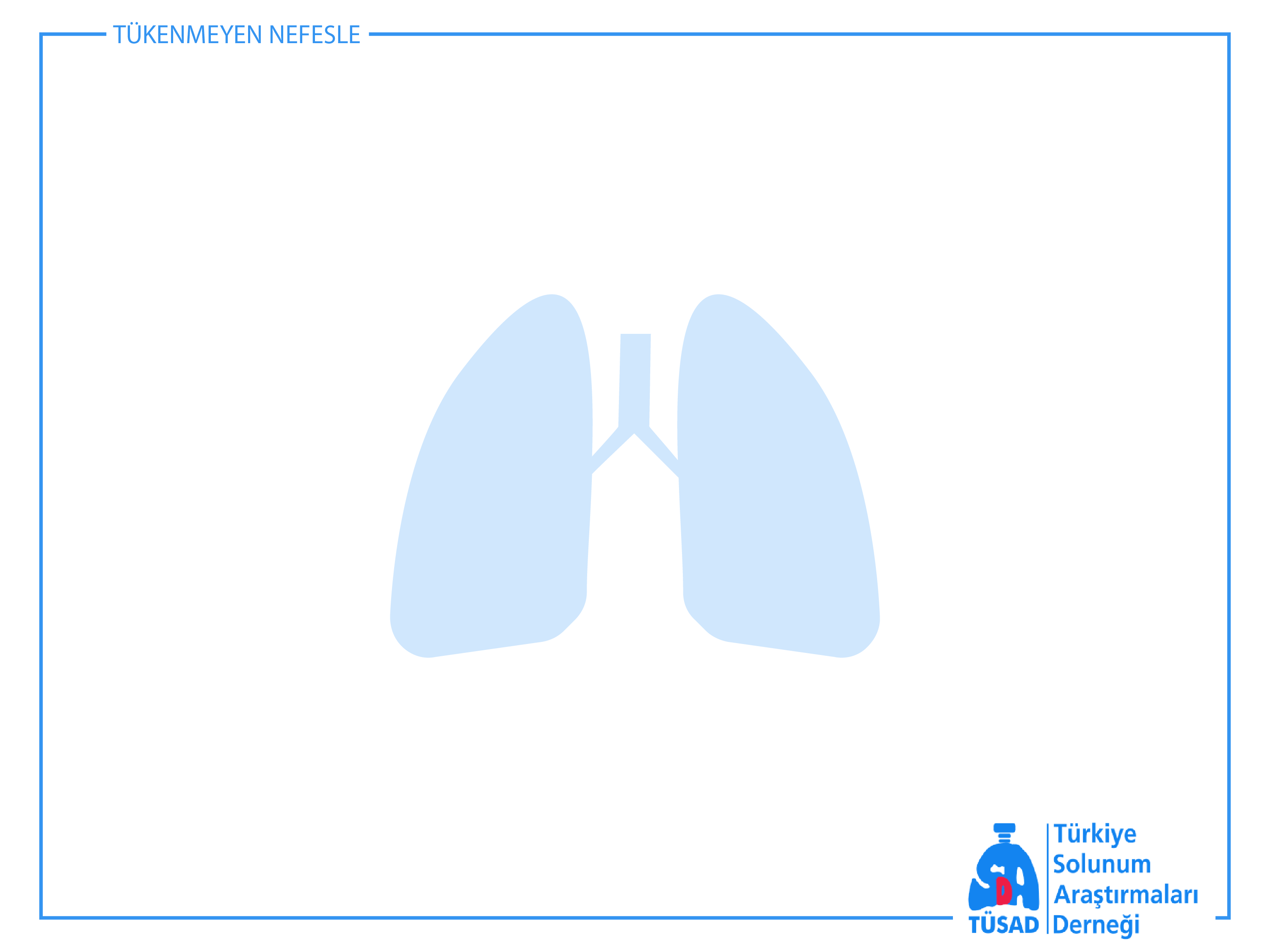 Göğüs Ağrısı
Visseral perikard, visseral plevra ve akciğer parenkimi dışındaki diğer tüm yapılardan kaynaklanabilir
Etiyolojide yer alan miyokard enfarktı, pulmoner emboli, aort diseksiyonu, akut perikardiyal tamponat, özofagus rüptürü ve tansiyon pnömotoraks ani ölümle sonuçlanabilmektedir
Hastanın risk faktörleri, göğüs ağrısının özellikleri ve eşlik eden semptomlar tanısal algoritmada önemlidir
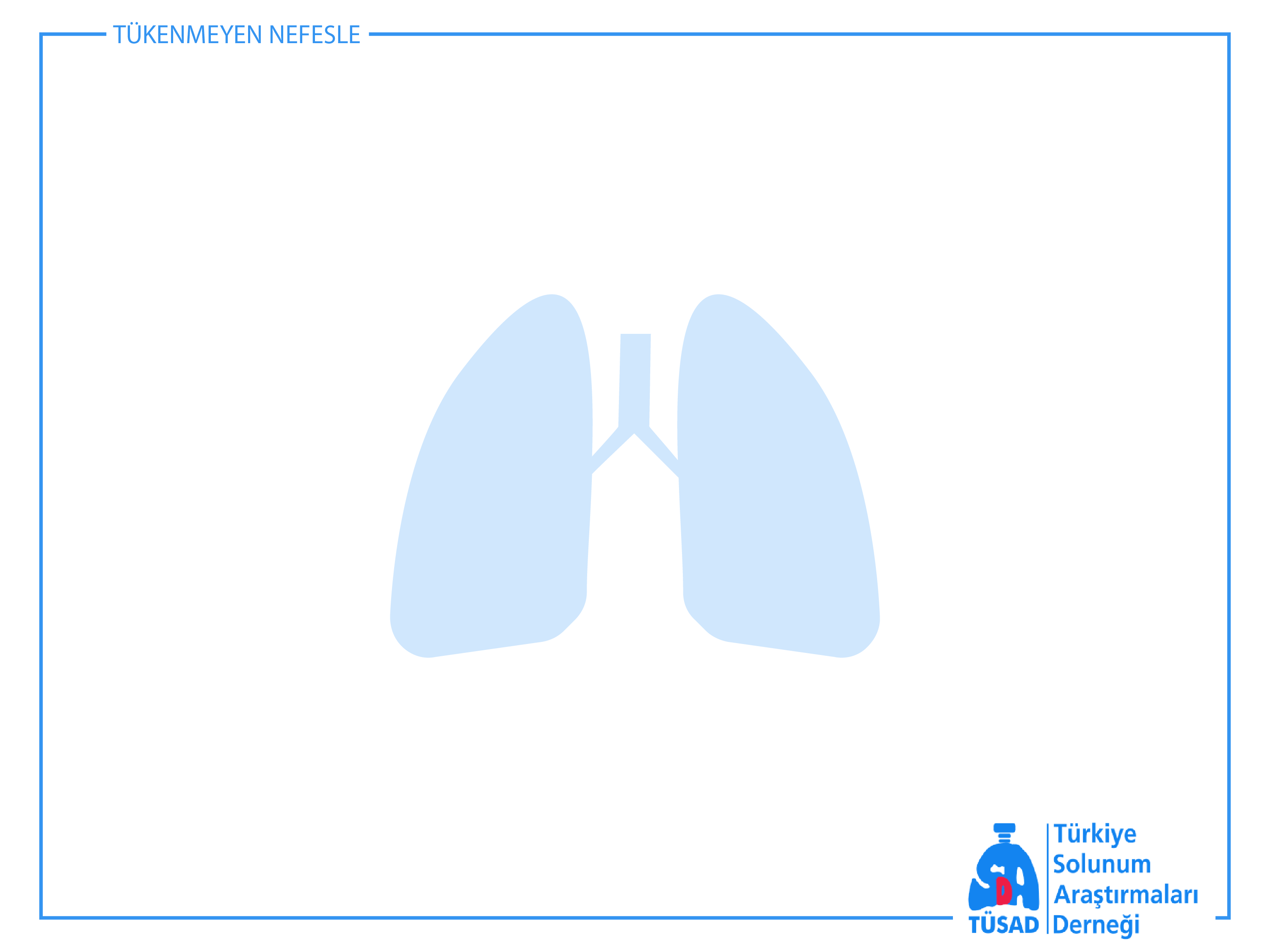 Göğüs Ağrısı
Ciddi ve hayatı tehdit eden bir durum olabileceği gibi daha az ciddi bir durum da olabilir.
Göğüs ağrısı kaynakları:	
Kardiyak
Vasküler (Aort diseksiyonu)
Pulmoner/ plevral
Gastrointestinal (Ösefagus, mide)
Mediasten
Abdominal organlar
Kas iskelet sistemi
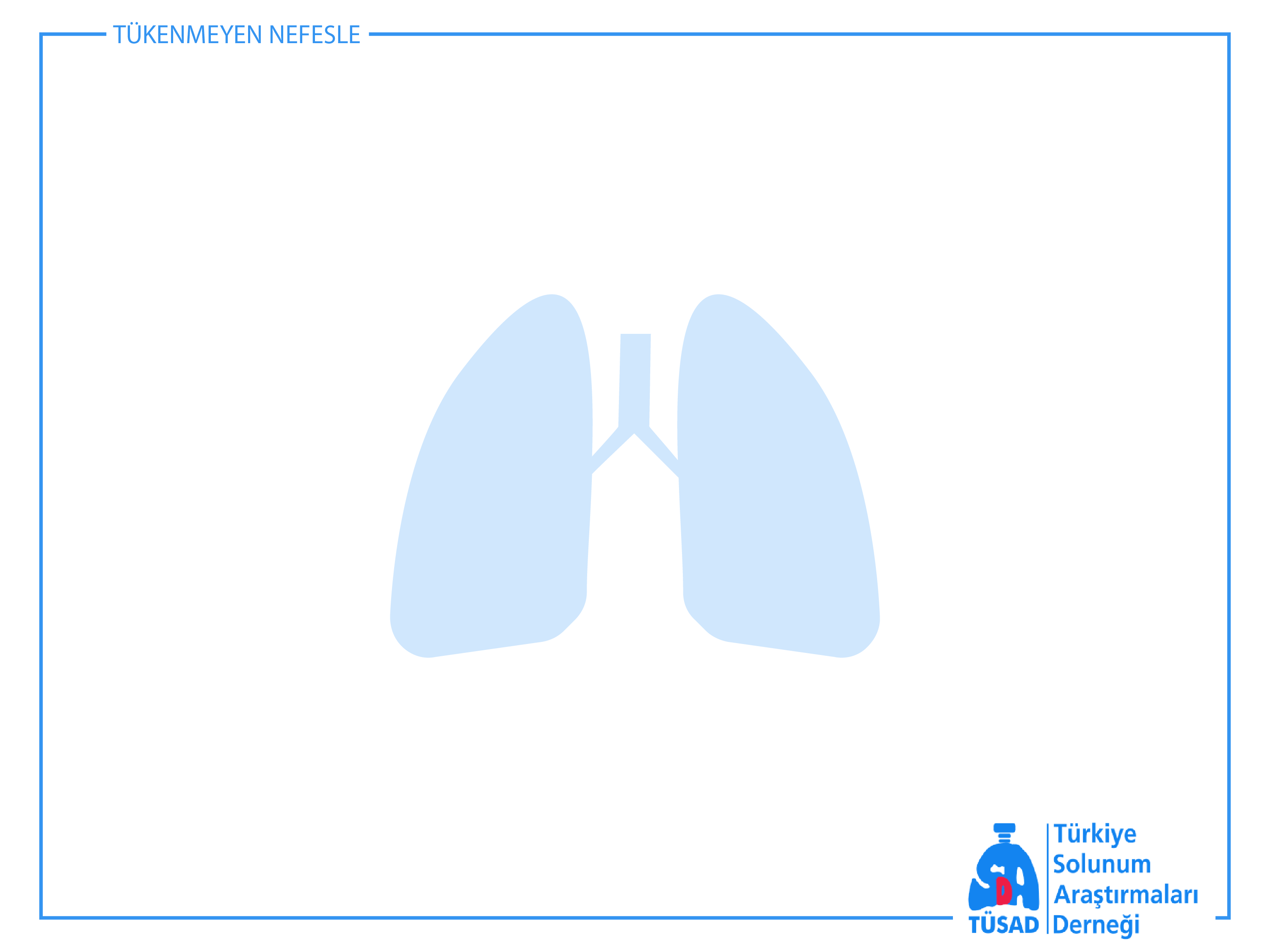 Göğüs Ağrısı
Acil serviste önemli olan hayatı tehdit eden nedenleri tanımak ve hızla tedavi etmektir
Akut koroner sendrom
Aort diseksiyonu
Pulmoner tromboemboli
Tansiyon pnömotoraks
Perikardiyal tamponad
Mediastinit (ösefageal rüptür, odontojenik infeksiyonlar, kardiyak cerrahi komplikasyonu, üst GIS ve havayoluna yapılan girişimsel işlemler)
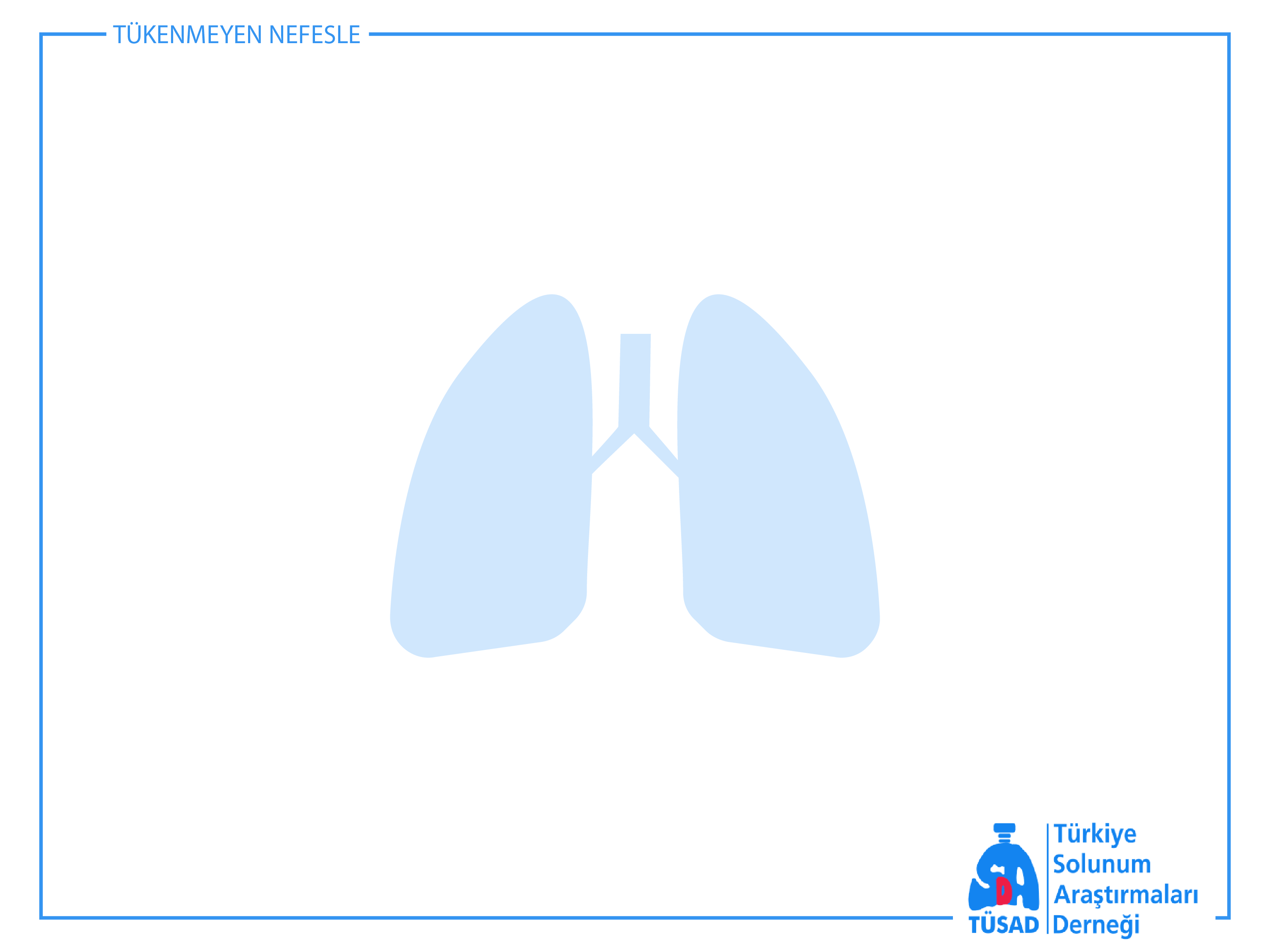 Göğüs Ağrısının Diğer Nedenleri
Pnömoni, plöritik göğüs ağrısı, ateş, pürülan balgam olur. 
Astım ve KOAH ataklarında nefes darlığına eşlik eden göğüste rahatsızlık (chest tightness) hissi olur.
Pulmoner arteriel hipertansiyon, kor pulmonalede göğüs ağrısı olabilir.
Plevrayı infiltre eden pulmoner maligniteler, göğüs ağrısına neden olur. Hemoptizi ve öksürük eşlik eder.  
Plevral efüzyon  varlığında göğüste ağırlık hissi olur. Nefes darlığı eşlik eder.
Otoimmün hastalıklarla ilişkili plöritler (ör: SLE)
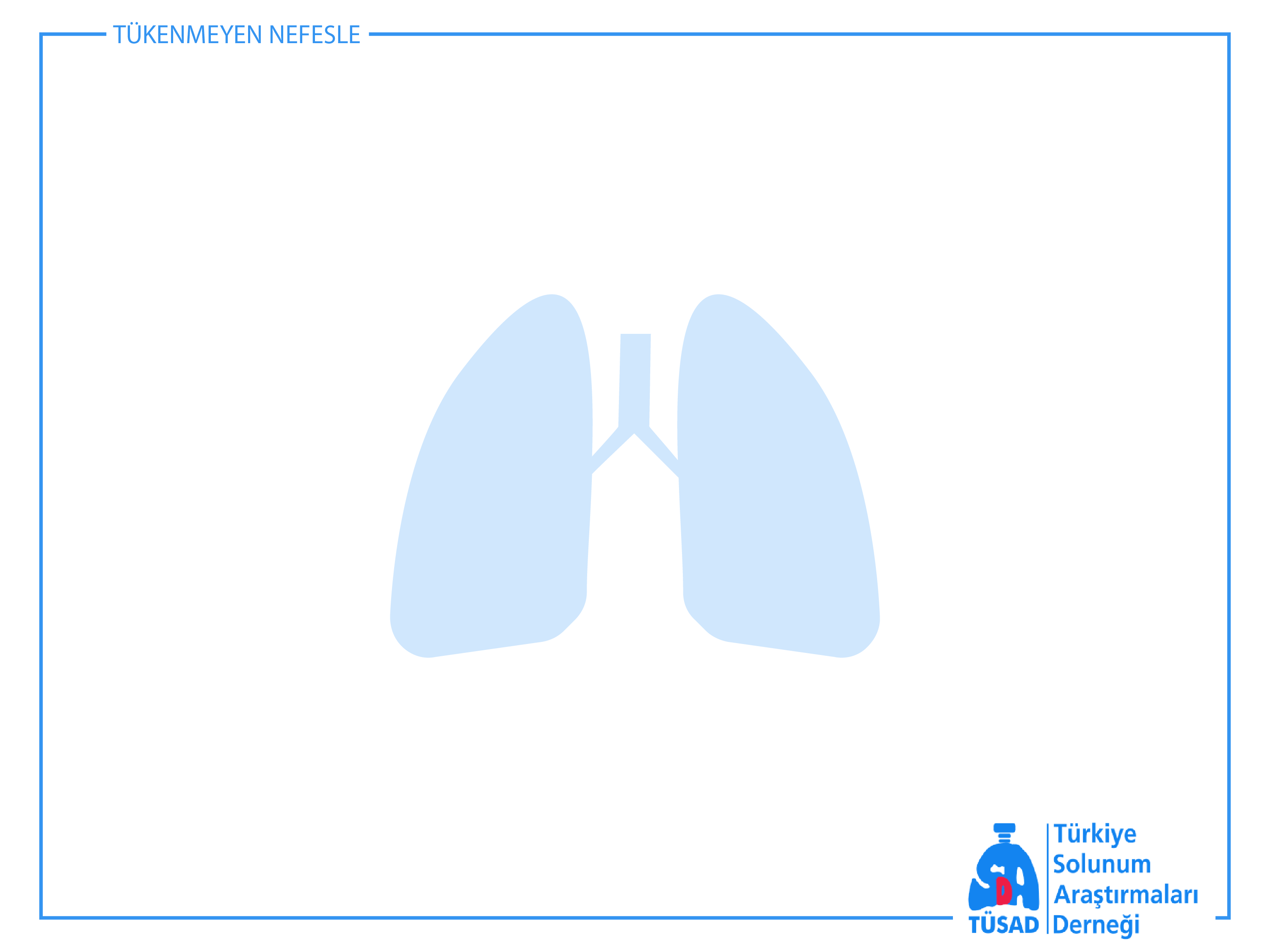 Göğüs Ağrısı Tanı Yöntemleri
PA ve yan akciğer grafisi
EKG
Kardiak enzimler
D-dimer
Ekokardiyografi/ Transösefageal Ekokardiyografi
Arter Kan Gazı Analizi
Toraks BT/ BT anjiografi
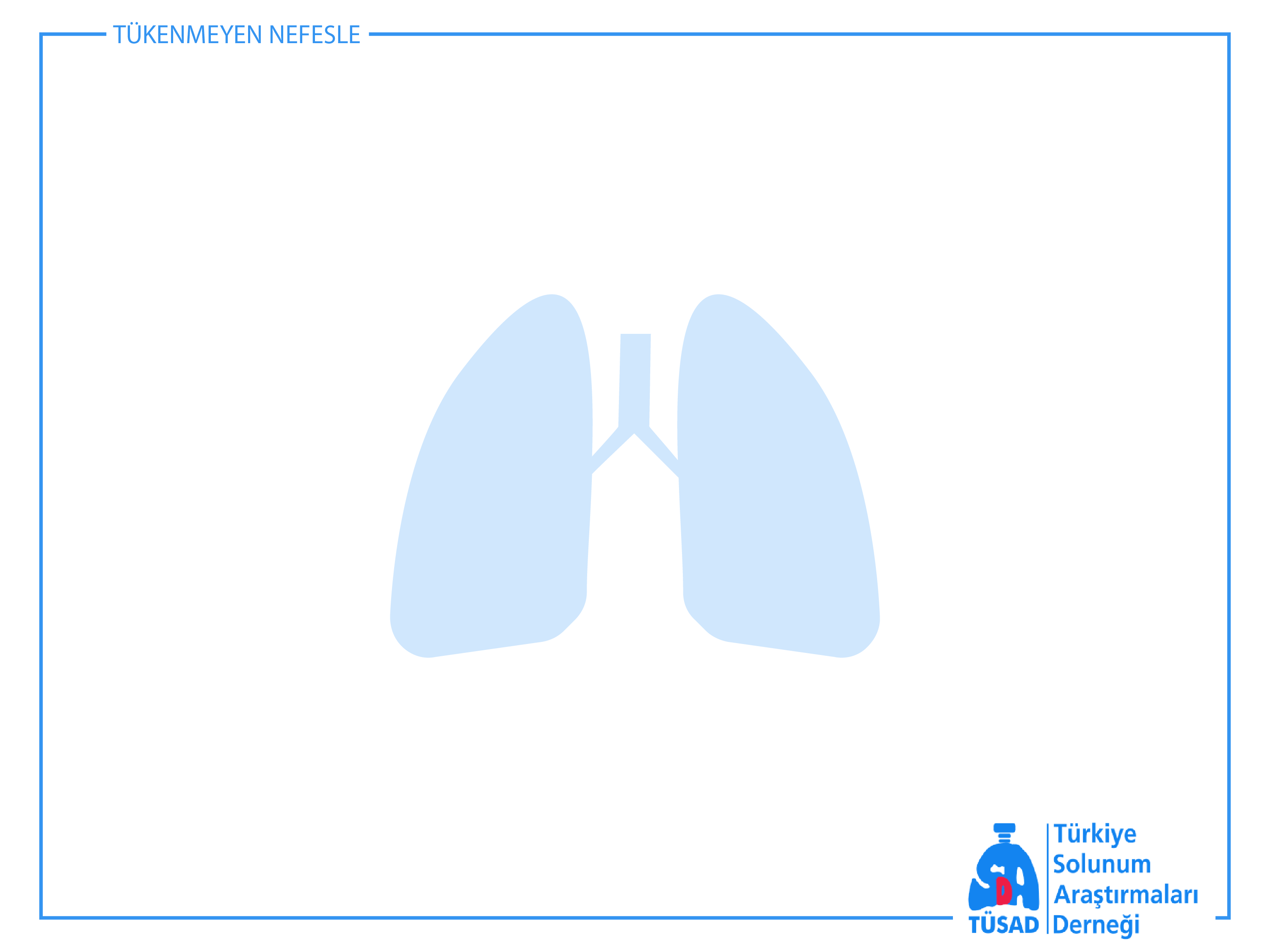 Göğüs Ağrısı-Ayırıcı Tanı
Ayrıntılı hikaye ve fizik muayene ile göğüs ağrısının kaynağı konusunda fikir elde edilebilir. 
Eşlik eden hastalıklar: DM, KAH, HT, DVT
Yakın zamanda cerrahi, immobilizasyon, travma, tıbbi girişimler
Sigara ve ilaç kullanım öyküsü
Keskin, bıçak saplanır tarzda plöritik ağrılar
Pulmoner kökenlidir
Ani başlangıçlı ve şiddetli ağrı
Pulmoner emboli
Pnömotoraks
Aort diseksiyonu
Şiddetli bulantı kusma sonrası gelişen ani ağrı
Ösefageal rüptür ve mediastinit
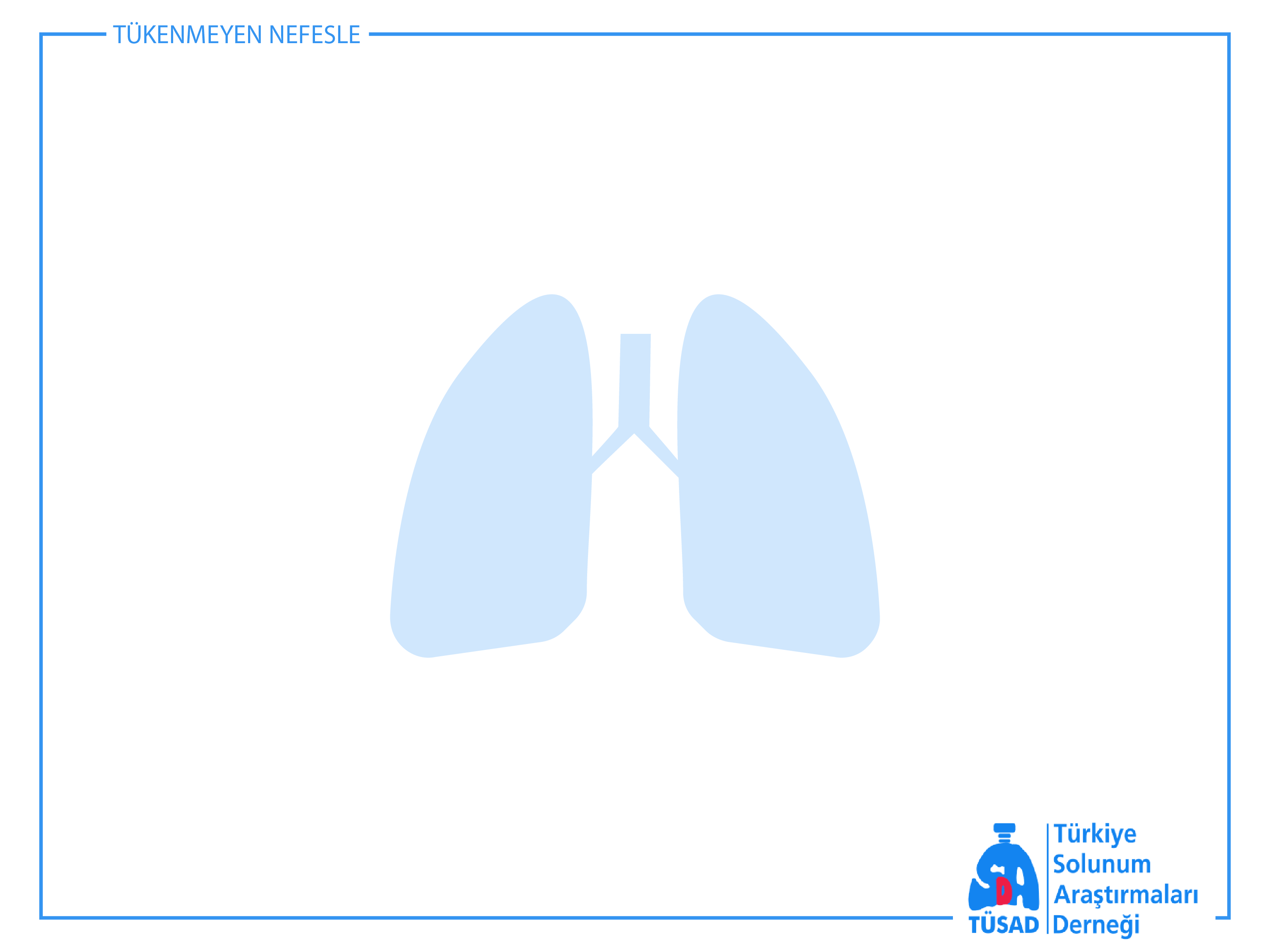 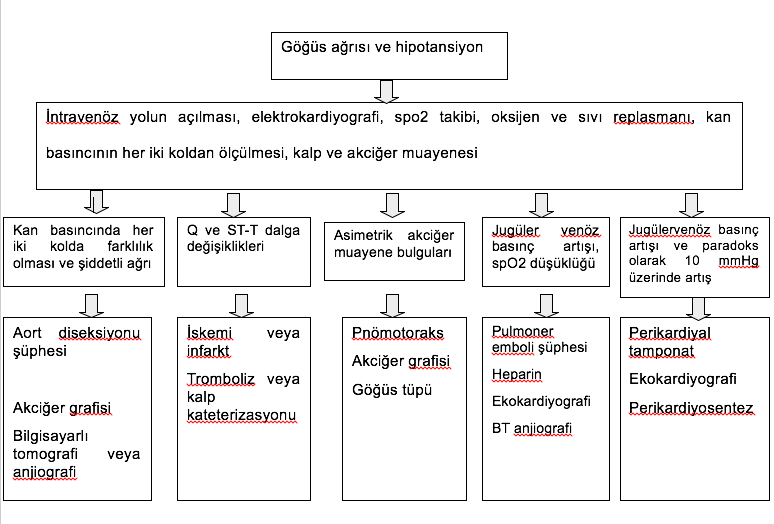 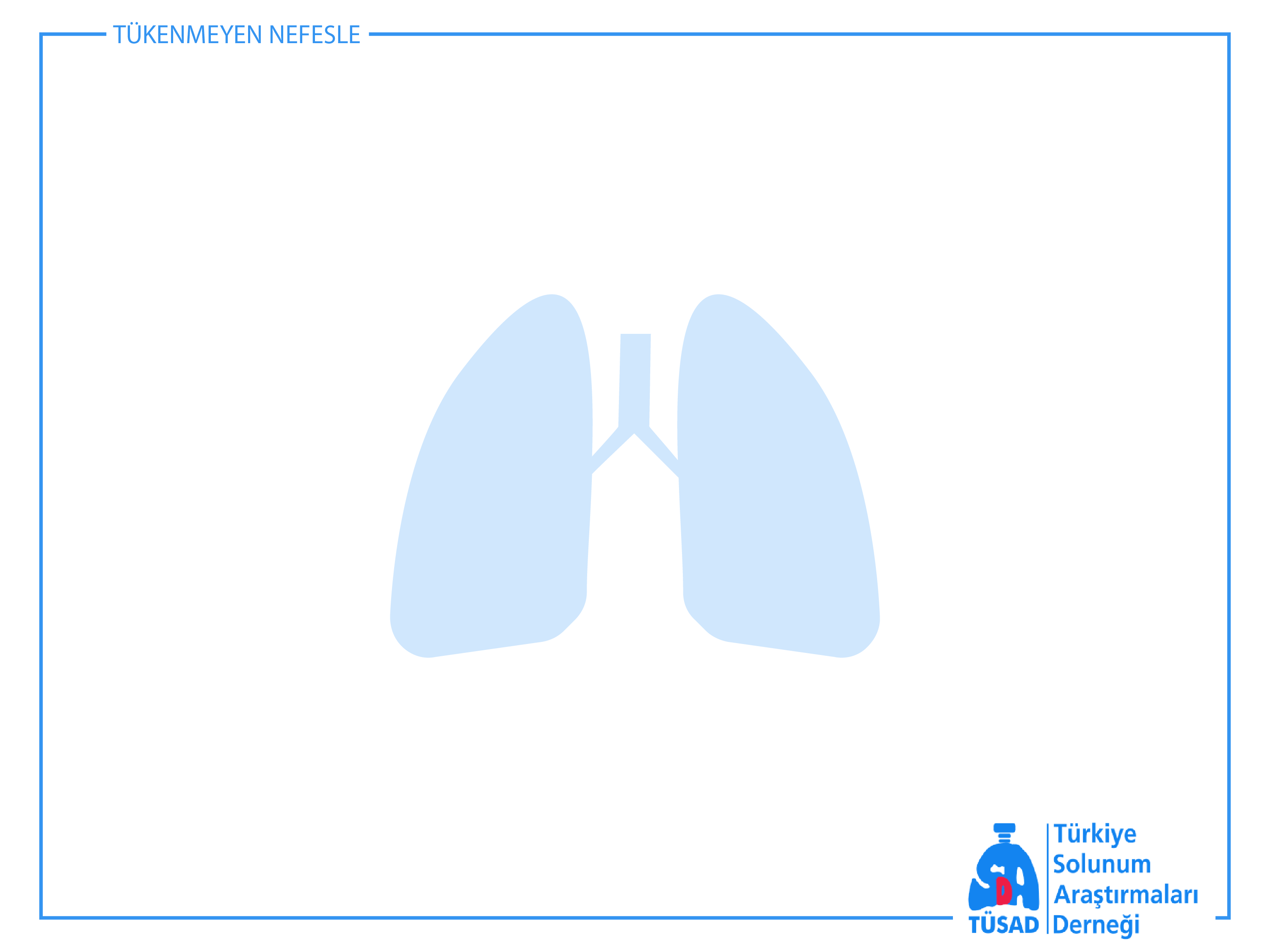 Hemoptizi
Akciğer parankimi veya hava yollarından kaynaklanan kanamanın oral yolla ekspektorasyonudur
Masif hemoptizi: 24 saat içerisinde >600 ml kanama veya kanama hızının >100 ml/saat
Pseudohemoptizi: Alt solunum yolları dışındaki bir kaynaktan (oral kavite, burun, farenks veya hematemezin alt solunum yollarına aspire edilmesi nedeni ile)  gelen kanın ekspektorasyonudur
Hemoptizinin miktarı sadece kanama hızına değil kanamanın lokalizasyonuna da bağlıdır
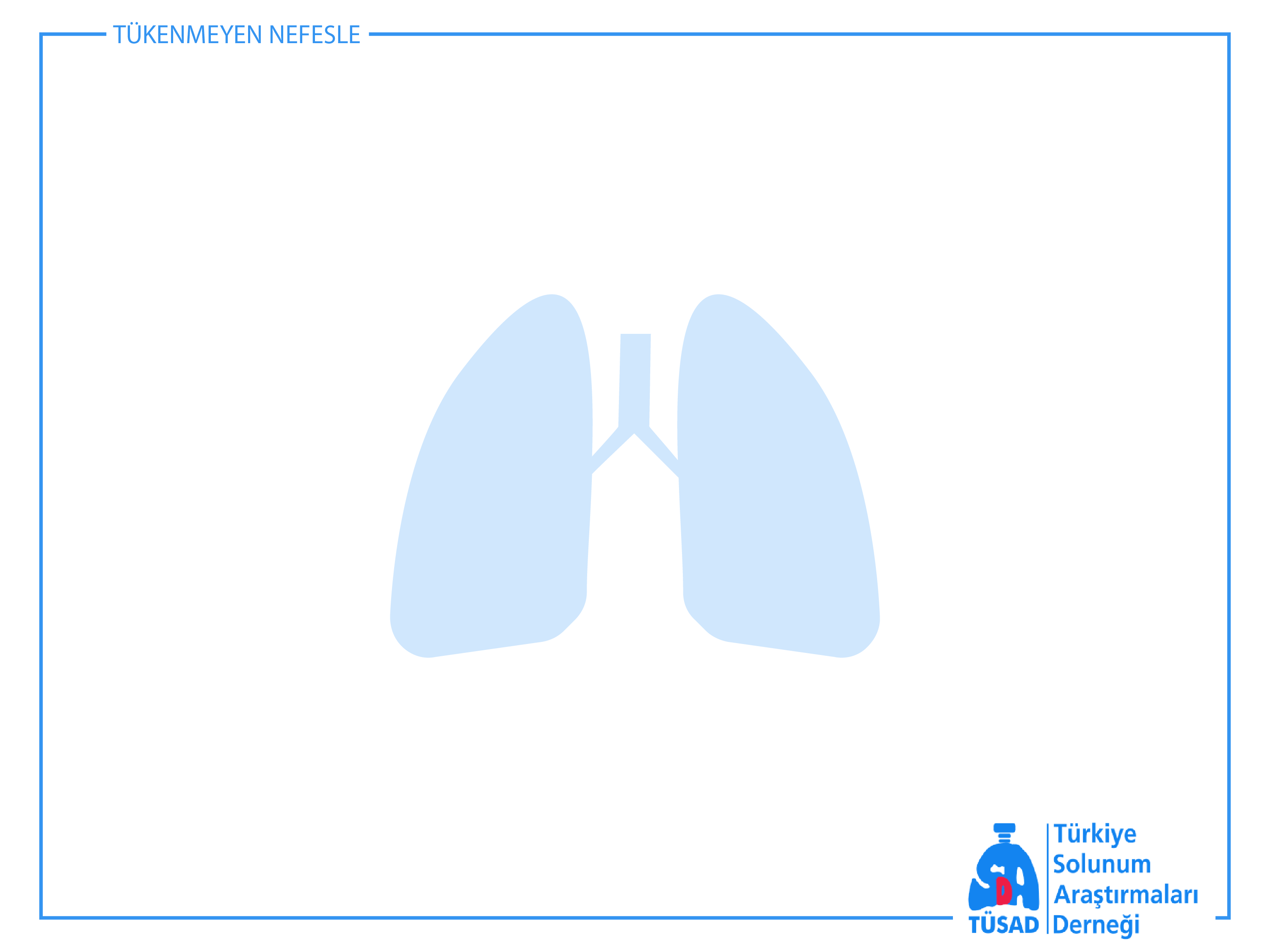 Hemoptizi Nedenleri
Hava yolu hastalığı
Bronşit
Bronşiektazi
Bronkojenik karsinom veya metastatik akciğer karsinomu
Hava yolu travması
Yabancı cisim
Bronkolityazis
Dieulafoy hastalığı
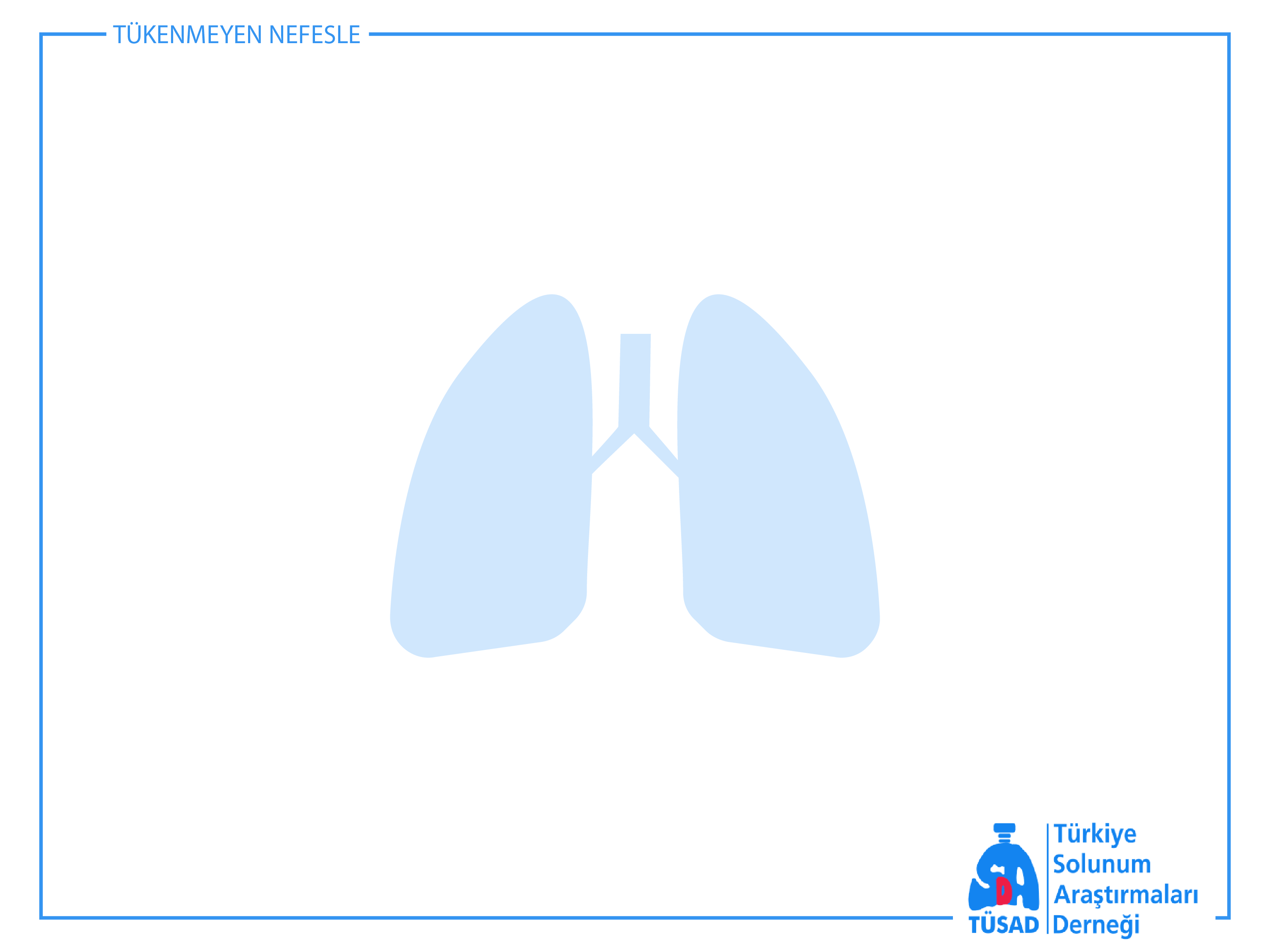 Hemoptizi Nedenleri
Parankimal Hastalık
İnfeksiyöz
TB ve NTMB
Pnömoni
Akciğer absesi
Otoimmün hastalıklar
Goodpasture sendromu
SLE, Wegener granülomatozisi
İdiopatik pulmoner hemosiderozis
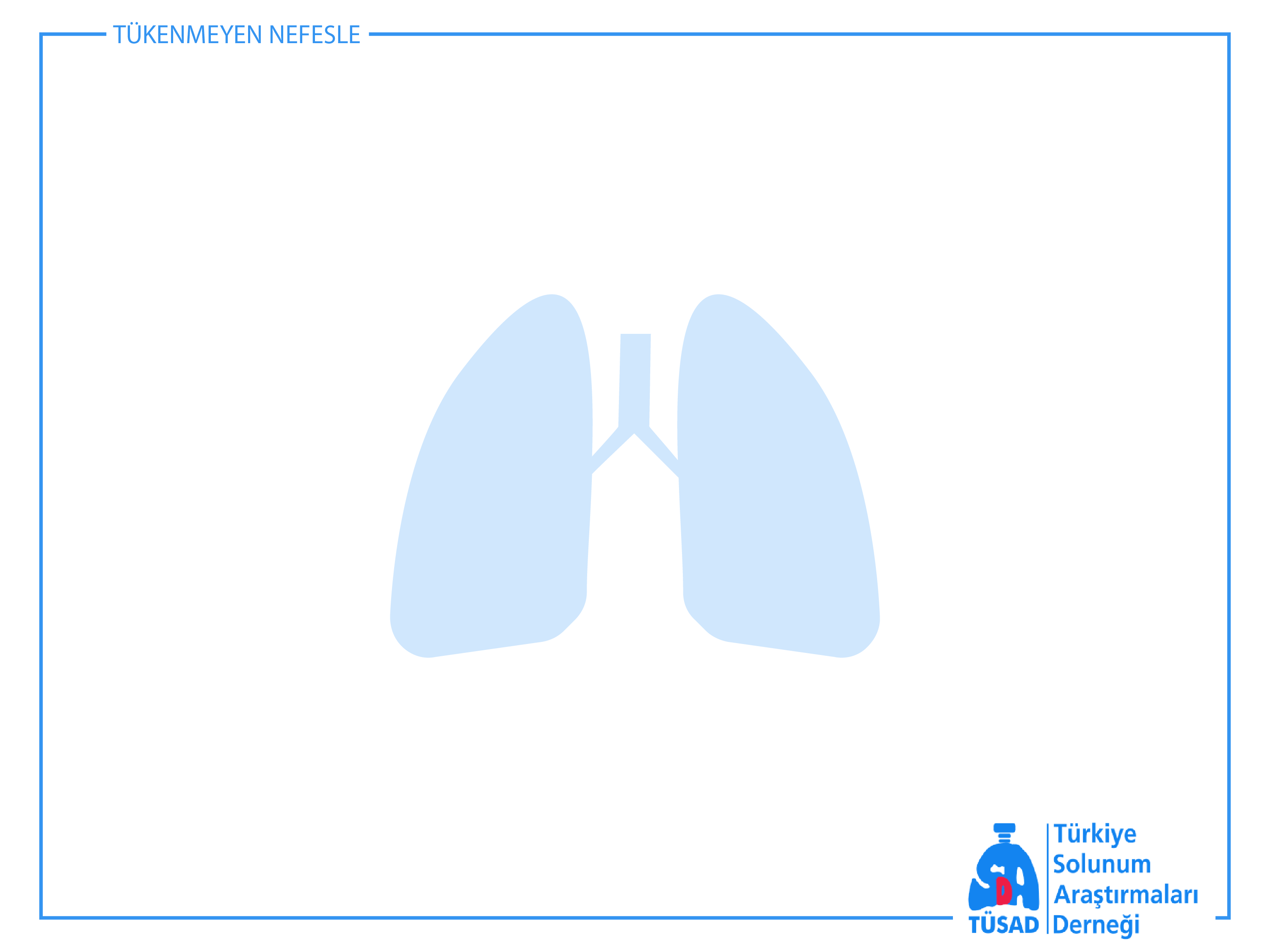 Hemoptizi Nedenleri
Pulmoner Vasküler Hastalık
Pulmoner embolizm
Arteriyovenöz malformasyon
Pulmoner hipertansiyon
Aort anevrizması
Kardiyak Hastalık
Mitral stenoz
Triküspit endokarditi
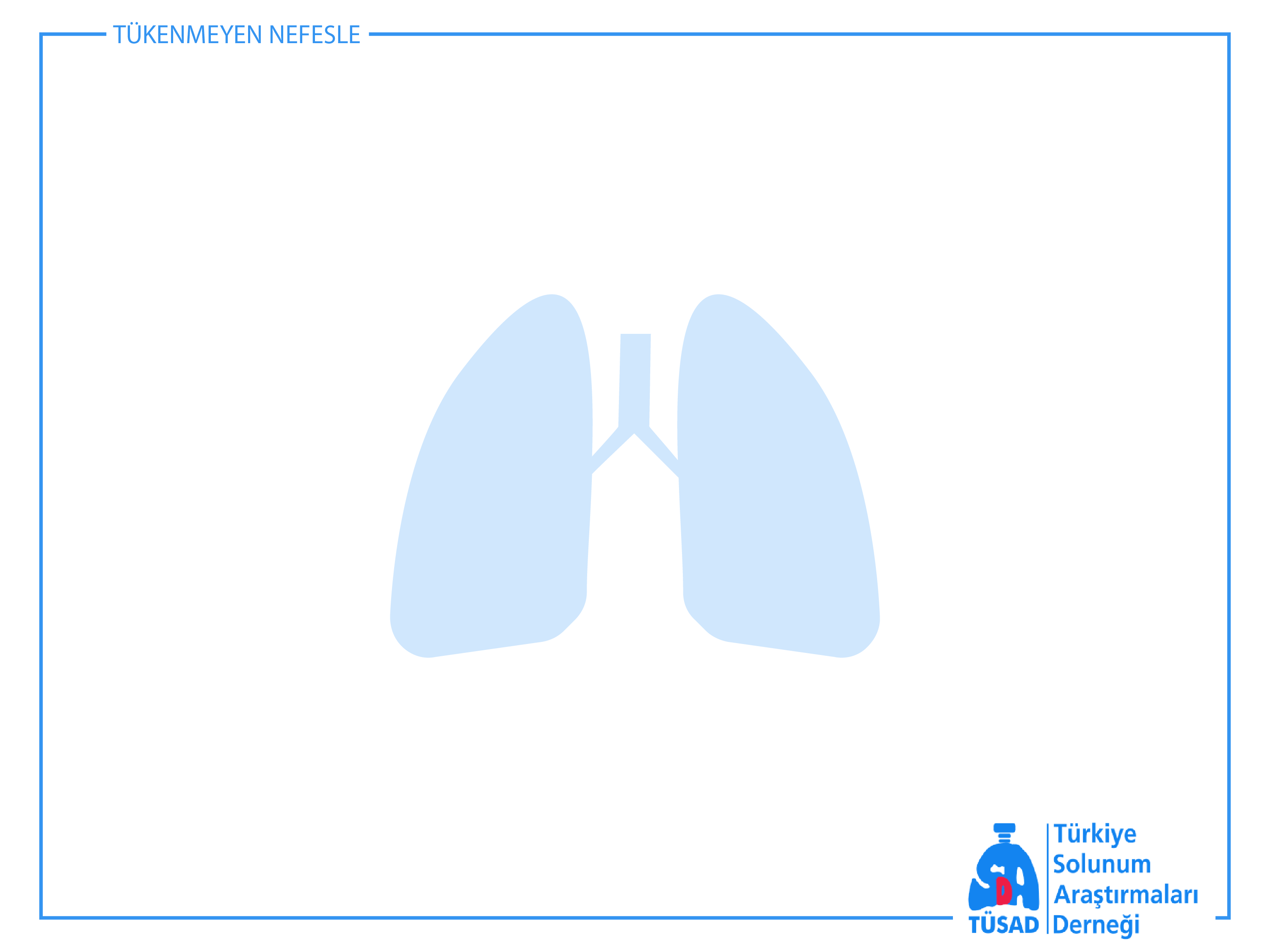 Hemoptizi Nedenleri
Hematolojik Hastalık
Koagülopatiler
Dissemine intravasküler koagülasyon
Trombosit disfonksiyonu
Trombositopeni
Diğer Nedenler
İlaçlar ve toksinler( trombolitik, penisillamin, amiodoron, kokain vs)
İyatrojenik
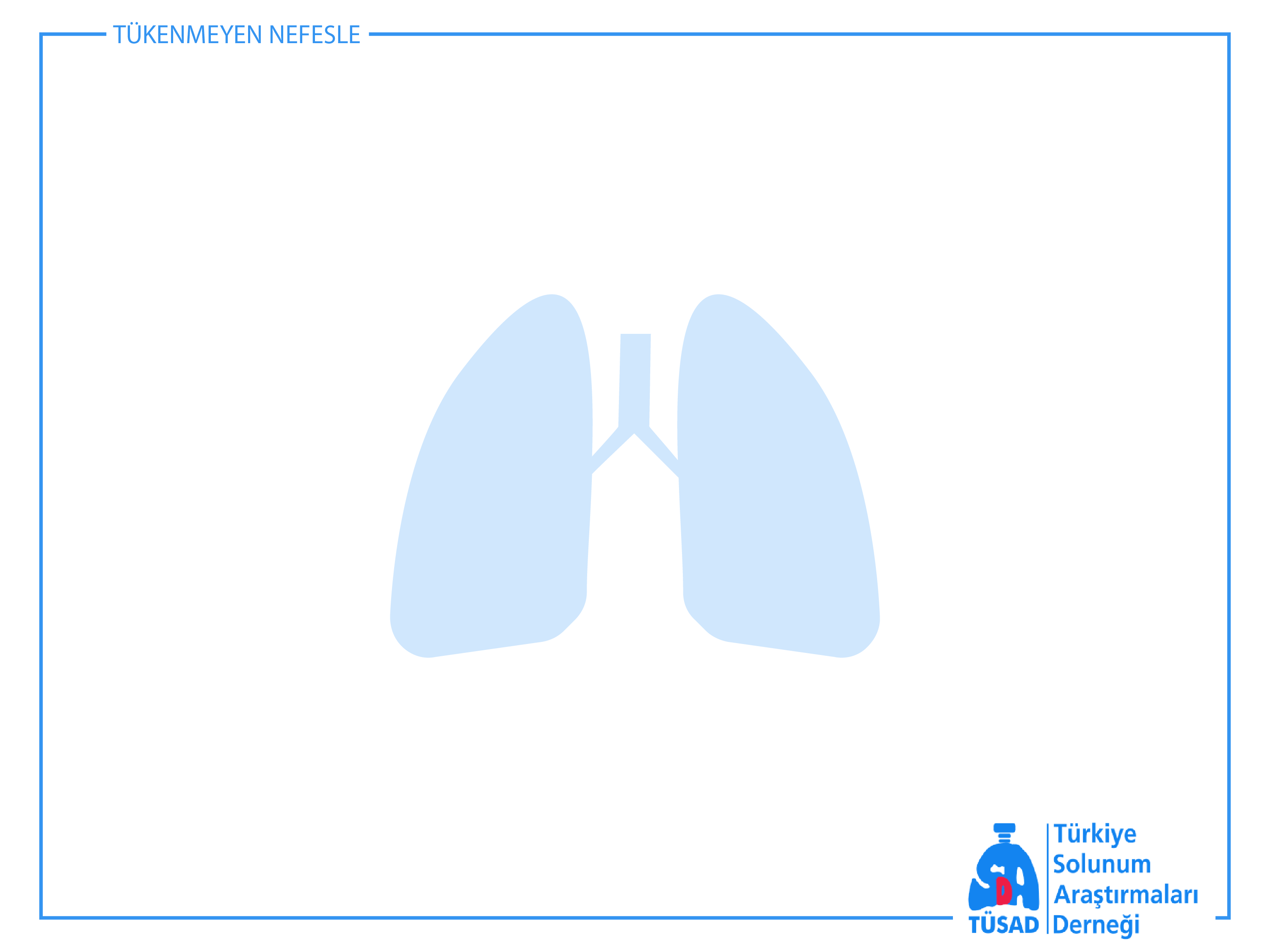 Hemoptizide Tanısal Algoritma
Pnömoni, iyatrojenik veya travmatik akciğer zedelenmesi gibi kesin tanı konulabilirse uygun tedavi 
Pulmoner vasküler hastalık veya kardiyak nedenler düşünülüyorsa ekokardiyografi, VQ sintigrafisi veya BT anjiografi 
Tüberküloz düşünülen durumlarda balgam yayma ve TB kültürü
Toraks BT ile santral ve periferik hava yollarının görüntülenmesi
Bronkoskopi
Ek girişimsel işlemler (mediastinoskopi, transtorasik akciğer biyopsisi veya açık akciğer biyopsisi)
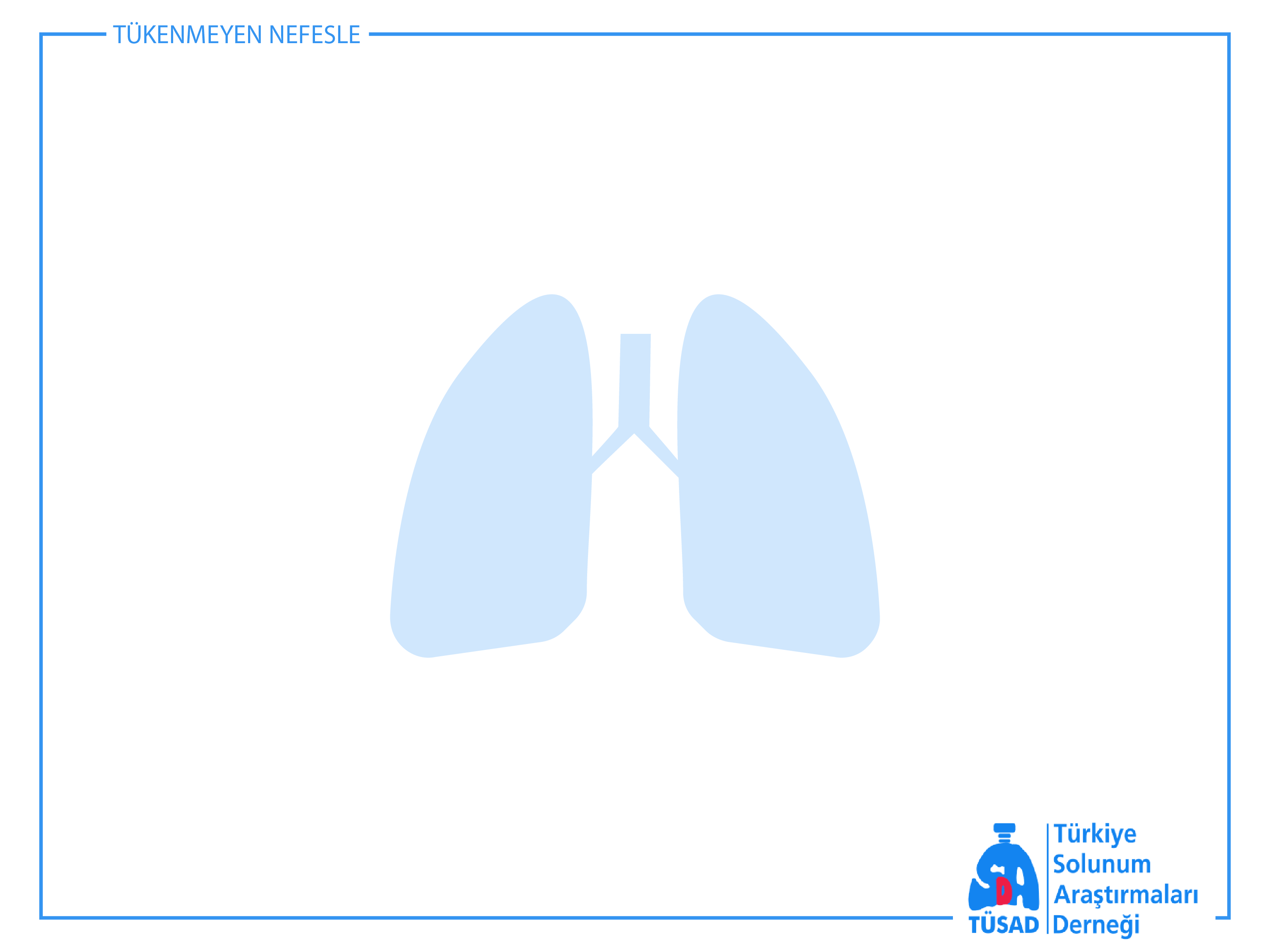 Hemoptizi Tedavisi
Kanamanın kesilmesi
Aspirasyonun önlenmesi
Altta yatan hastalığın tedavisi
Kardiyopulmoner stabilite sağlandıktan sonra altta yatan nedeni saptamak için ileri tetkikler yapılmalı ve nedene yönelik tedavi uygulanmalıdır
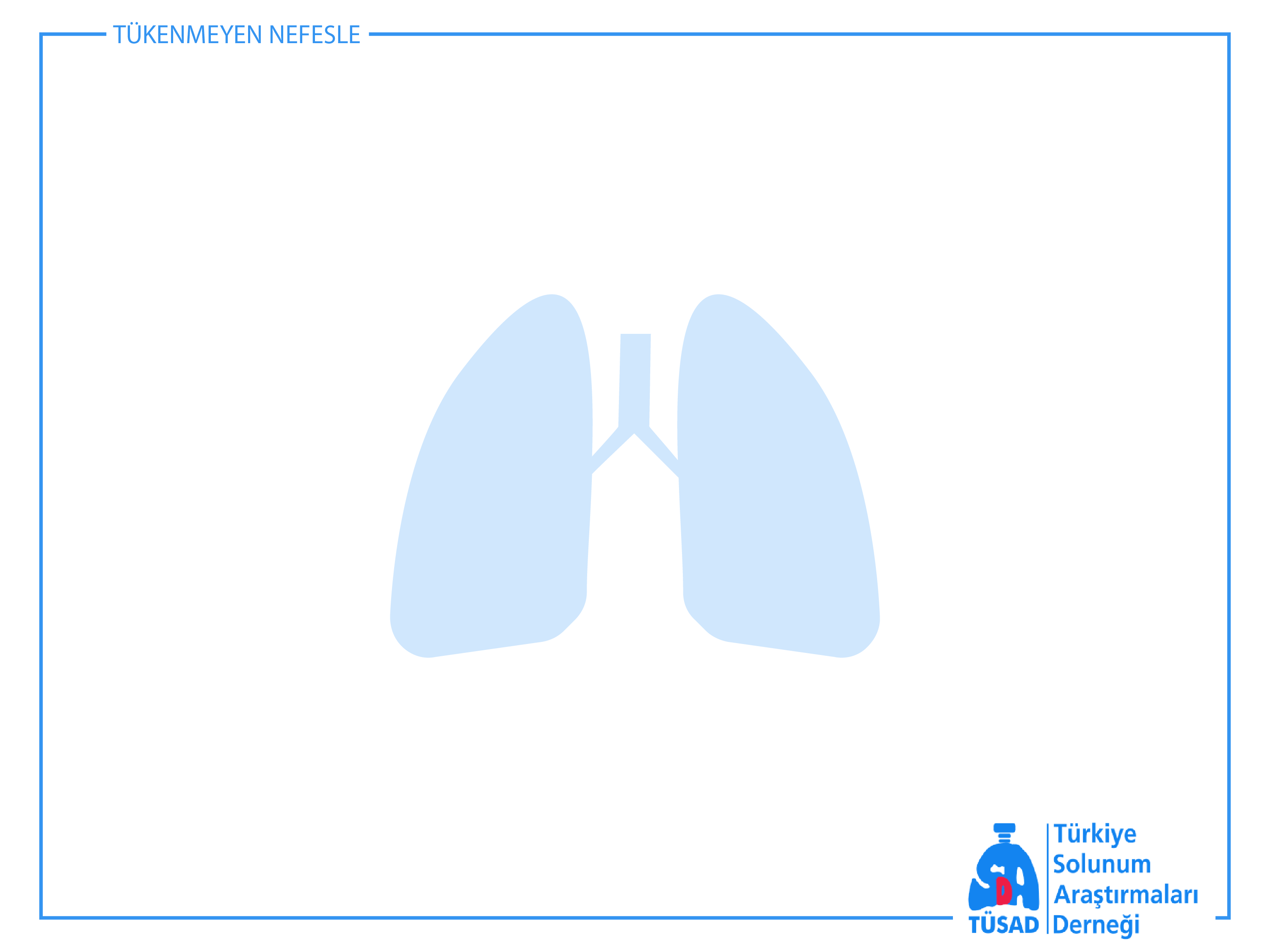 Masif Hemoptiziye Yaklaşım
Masif hemoptizi hastaların %5’inden azında 
Mortalite oranları %80’e kadar çıkabilmekte
Agresif tedavi yaklaşımları gerektirmekte
Hava yolu açıklığı sağlanmalı
Yoğun bakım ünitelerinde yakın takip edilmeli
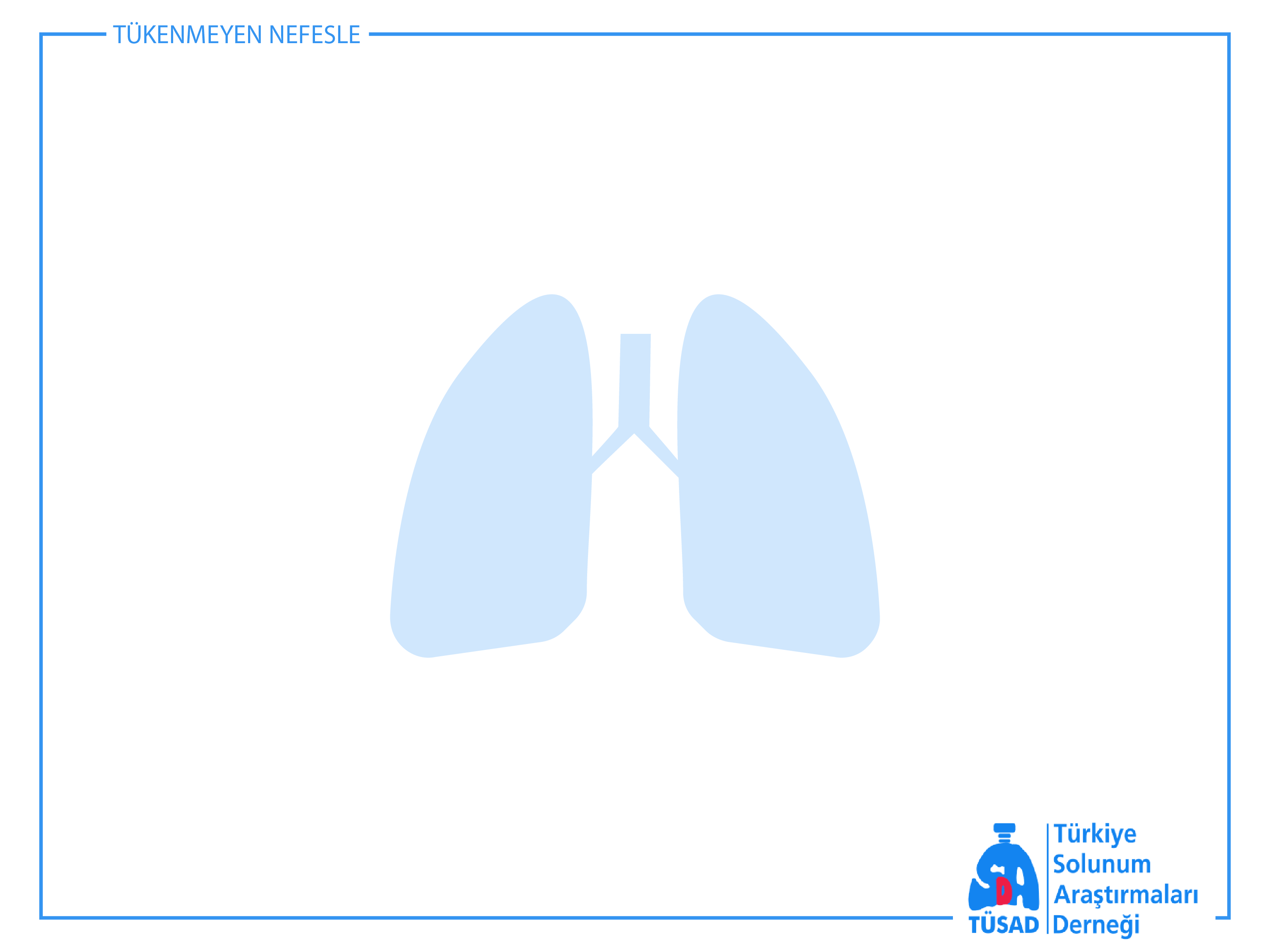 Masif Hemoptiziye Yaklaşım
Asfiksinin önlenmesi için  gerekirse elektif endotrakeal entübasyon 
Kanama odağı tespit edildikten sonra kanama kontrolü için bronkoskopik müdahaleler yapılabilir
Buzlu serum fizyolojik, topikal vazokonstriktör veya koagülan uygulanması
Bronkoskop ucu veya balon ile tamponat uygulaması
Bronkoskopik lazer, elektrokoter ve argon plazma koagülasyonu uygulamaları
Selektif bronşiyal entübasyon
Bronşiyal arter embolizasyonu
Cerrahi müdahale
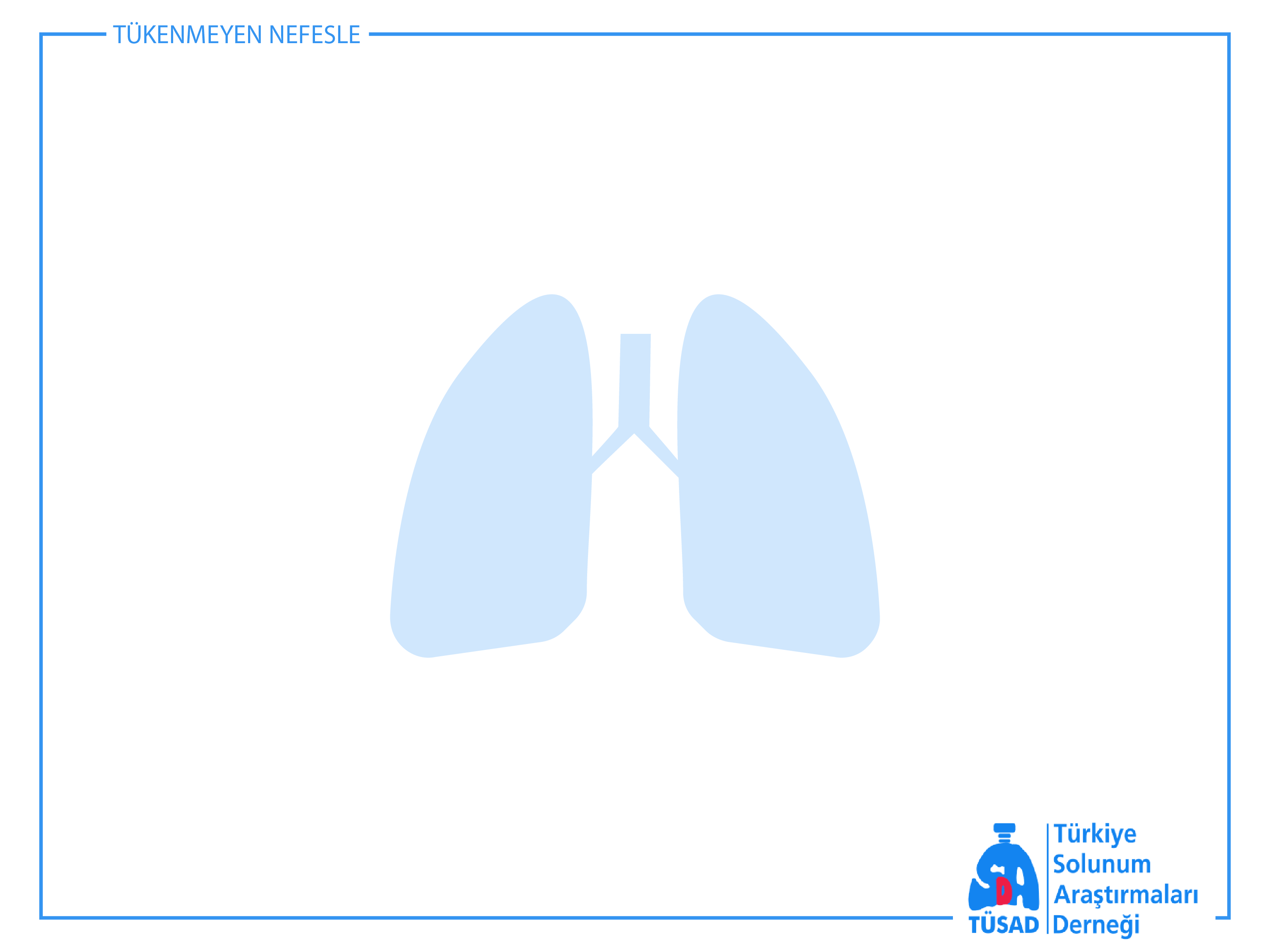 Kaynaklar
Laviolette L, Laveneziana P. Dyspnoea: a multidimensional and multidisciplinary approach. Eur Respir J. 2014 Jun;43(6):1750-62. doi: 10.1183/09031936.00092613. Epub 2014 Feb 13.
Grippi MA et al. Approach to the patient with respiratory symptoms. Symptoms and signs of respiratory disease. In:. Grippi MA, Fishman AJ, Elias JA, et al. Fishman's Pulmonary Diseases and Disorders. 5 th ed. McGraw- Hill 2015 p; 374-411.
Schwartzstein J.Approach to the patient with dyspnea. Uptodate
Albert RK, Spiro SG. Chest Pain. In: Spiro SG, Silvestri GA, Agusti A. Clinical Respiratory Medicine, 4th ed. Elsevier Philadelphia, 2012 p; 267-274. 
Funda Öztuna. Solunumsal Semptomlar. Tevfik Özlü, Muzaffer Metintaş, Mehmet Karadağ, Akın Kaya (editörler). Solunum Sistemi ve Hastalıkları, Temel Başvuru Kitabı. İstanbul Tıp Kitapevi 2010: 173-190.
Yılmaz Bülbül. Masif Hemoptizi. Tevfik Özlü, Muzaffer Metintaş, Mehmet Karadağ, Akın Kaya (editörler). Solunum Sistemi ve Hastalıkları, Temel Başvuru Kitabı. İstanbul Tıp Kitapevi 2010: 2059-2065.
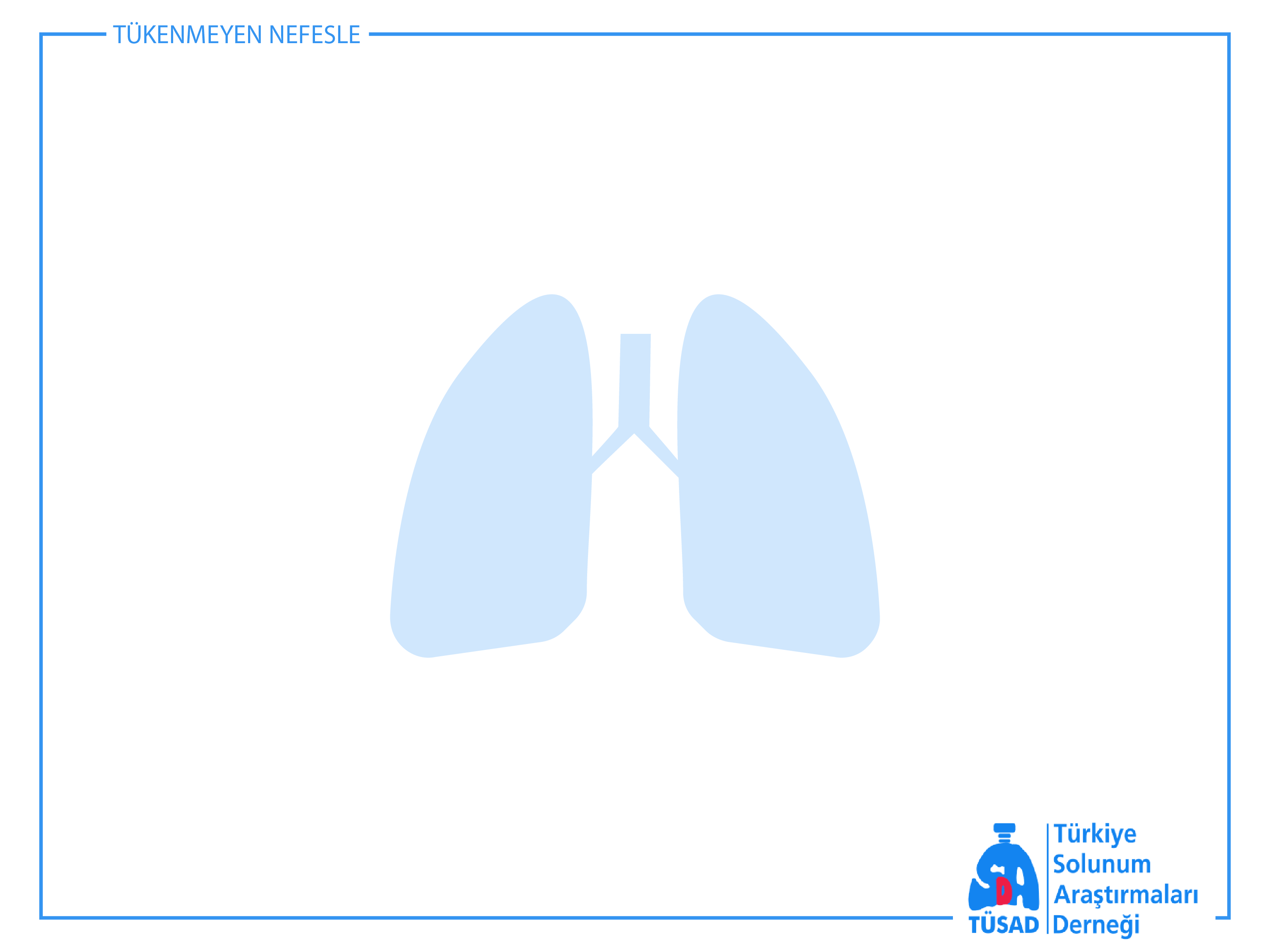 HAZIRLAYAN
TÜSAD-GEAK üyesi
Dr. Sevinç SARINÇ ULAŞLI
 Hacettepe Üniversitesi 
Tıp Fakültesi